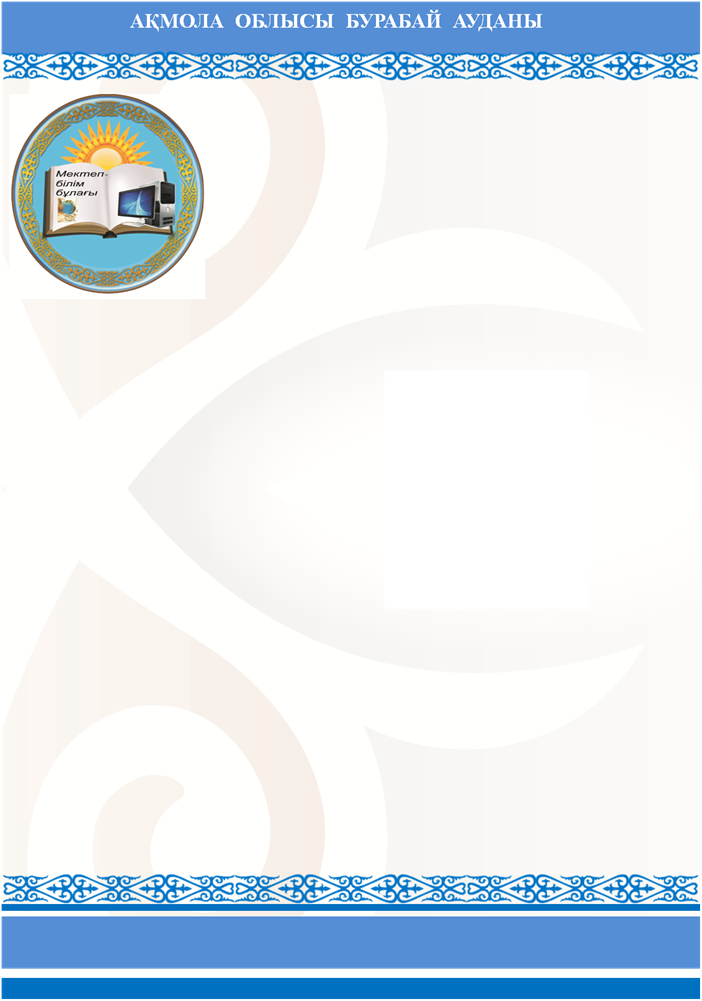 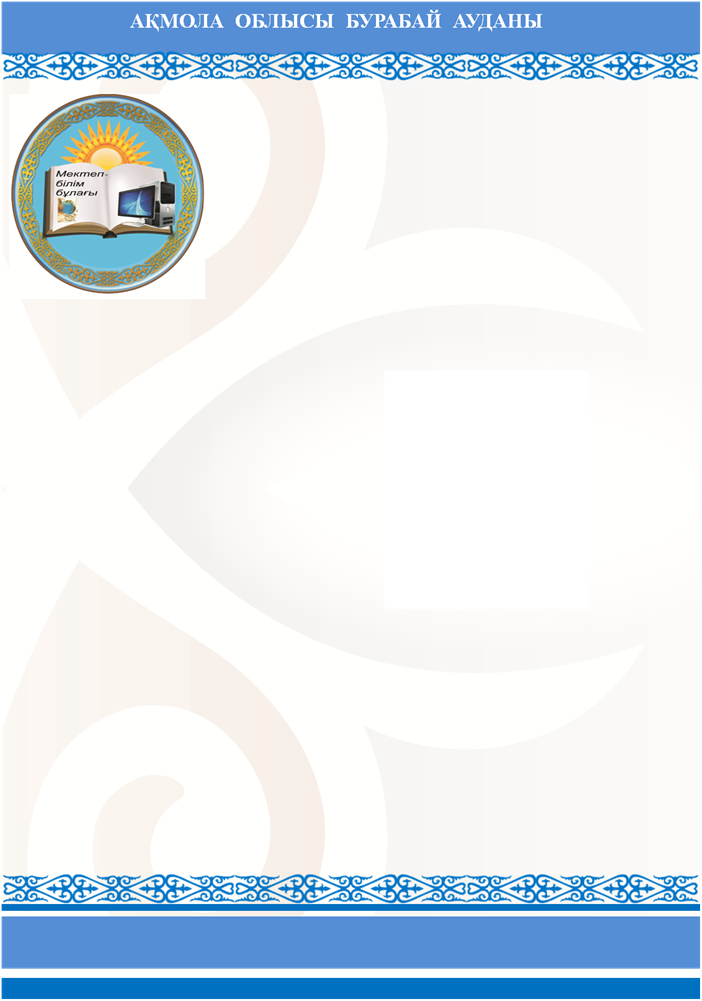 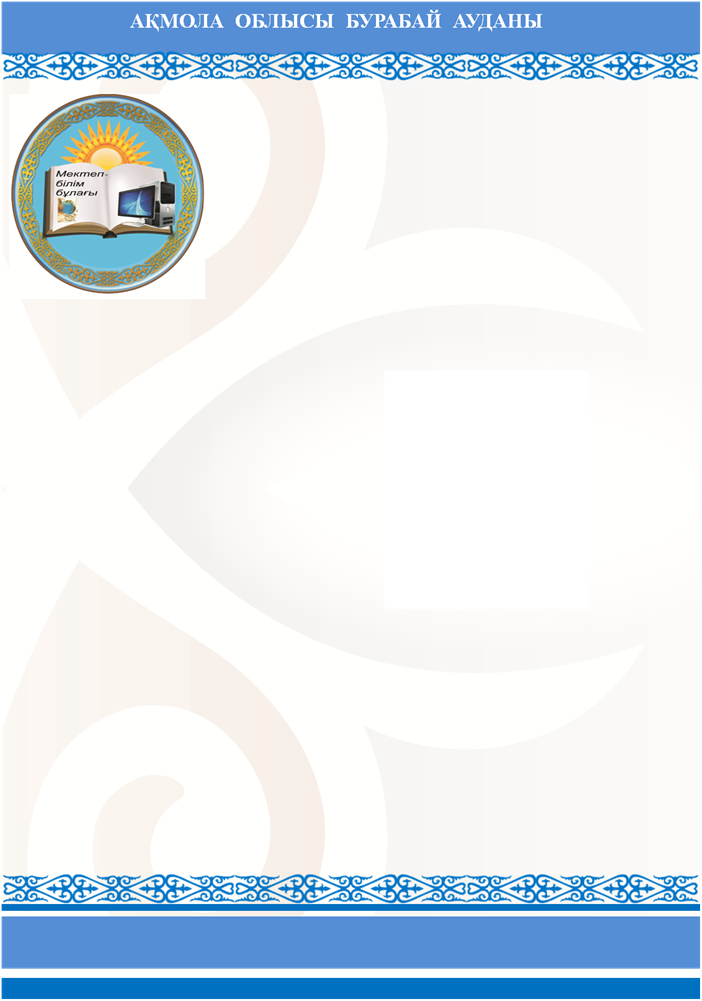 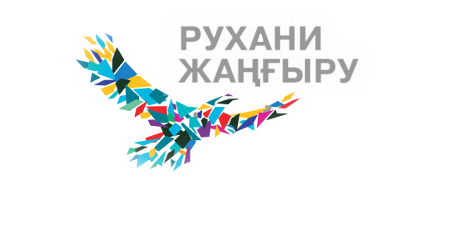 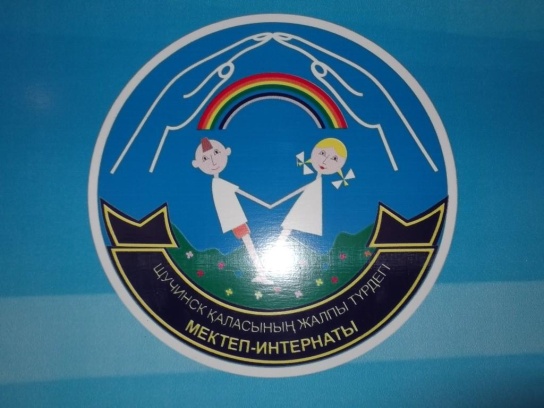 “Бурабай ауданы білім бөлімнің Щучинск қаласының №10 жалпы түрдегі мектеп-интернаты КММ”
КГУ «Школа-интернат общего типа №10 города Щучинска отдела образования Бурабайского района»
State Establishment “Boarding-school of a common type №10” Burabaiski region
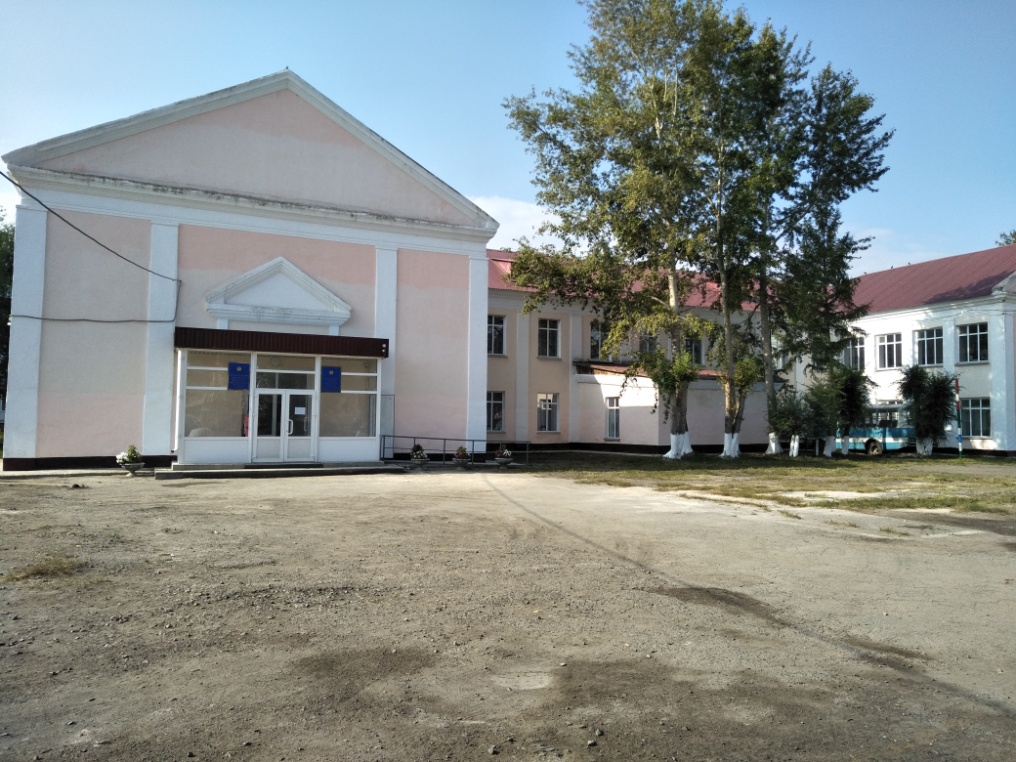 Мектеп тарихы
История школы
The history of the school
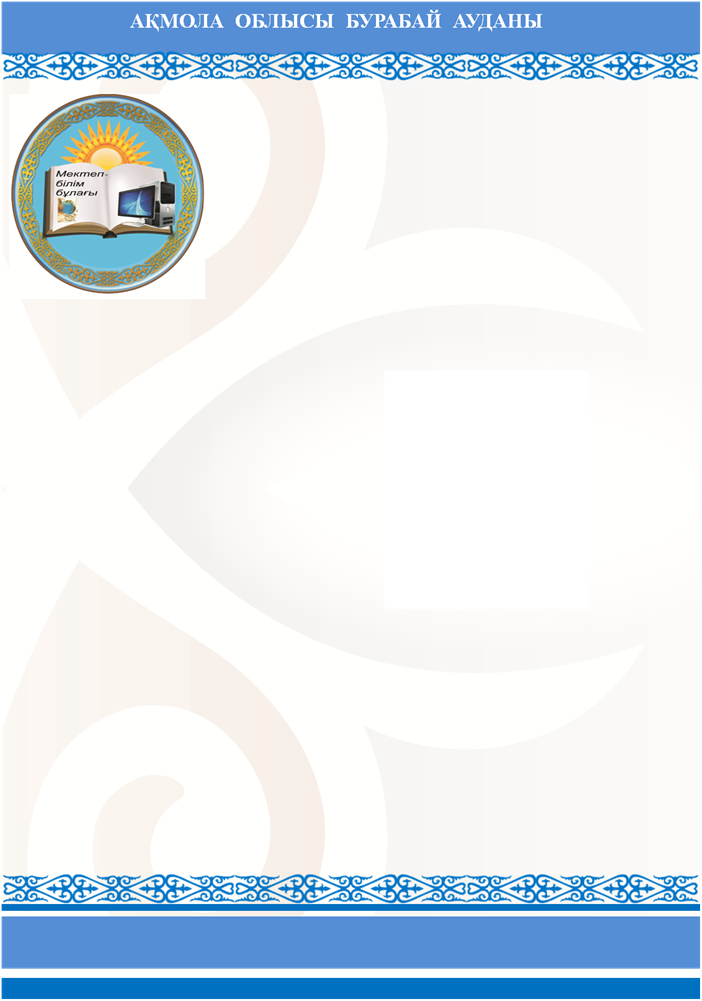 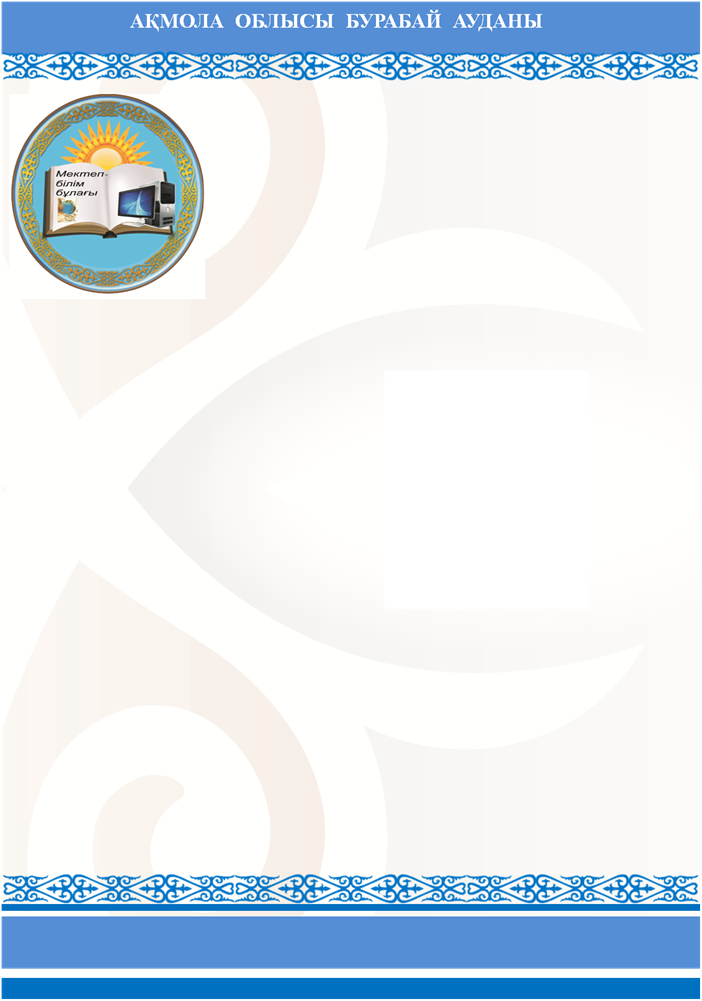 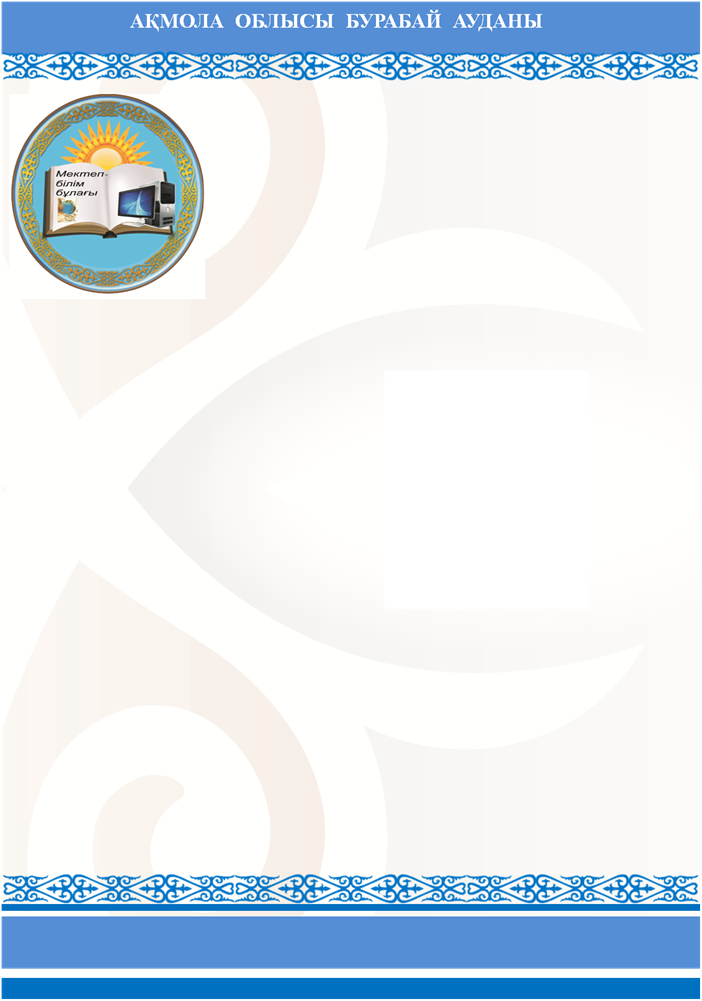 Из истории…
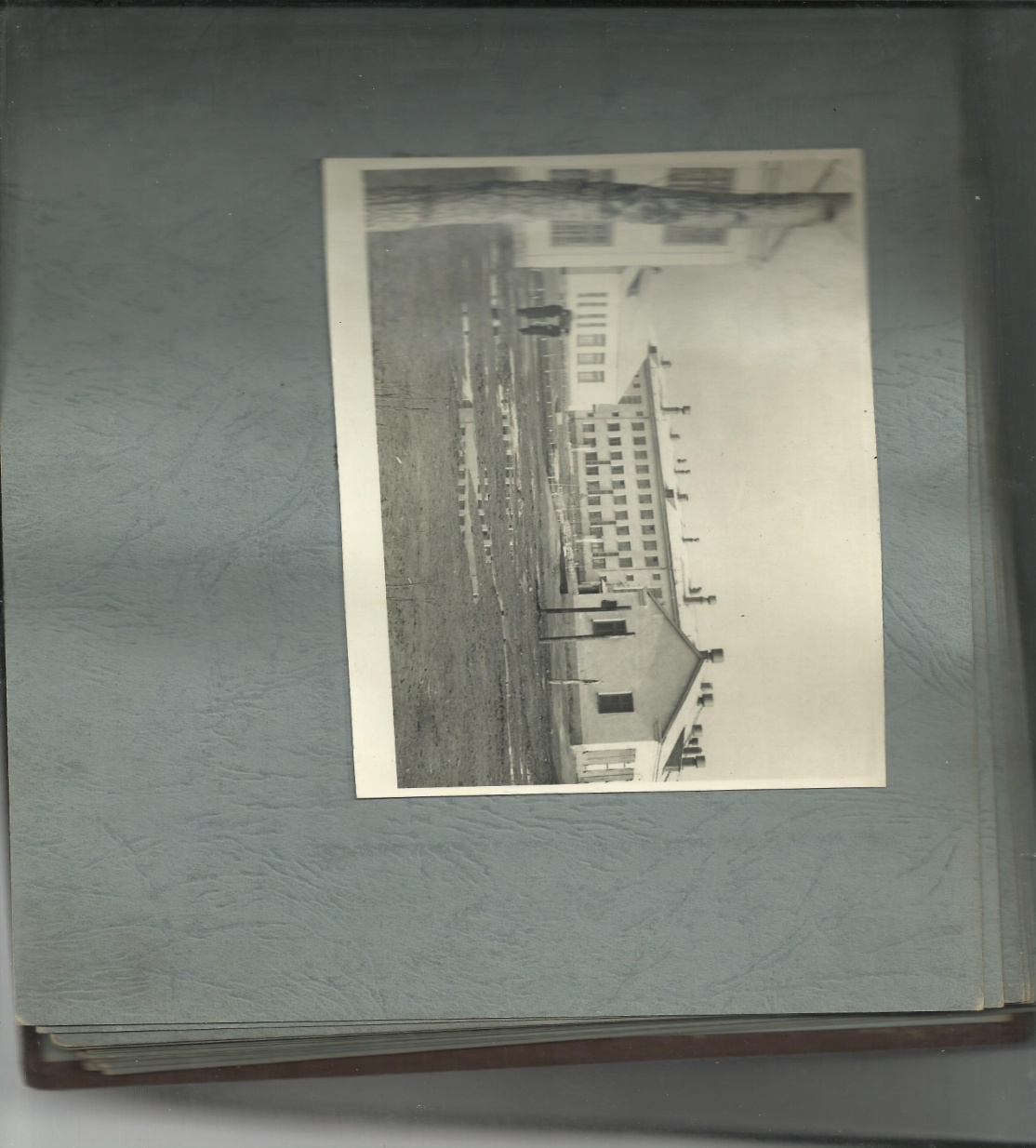 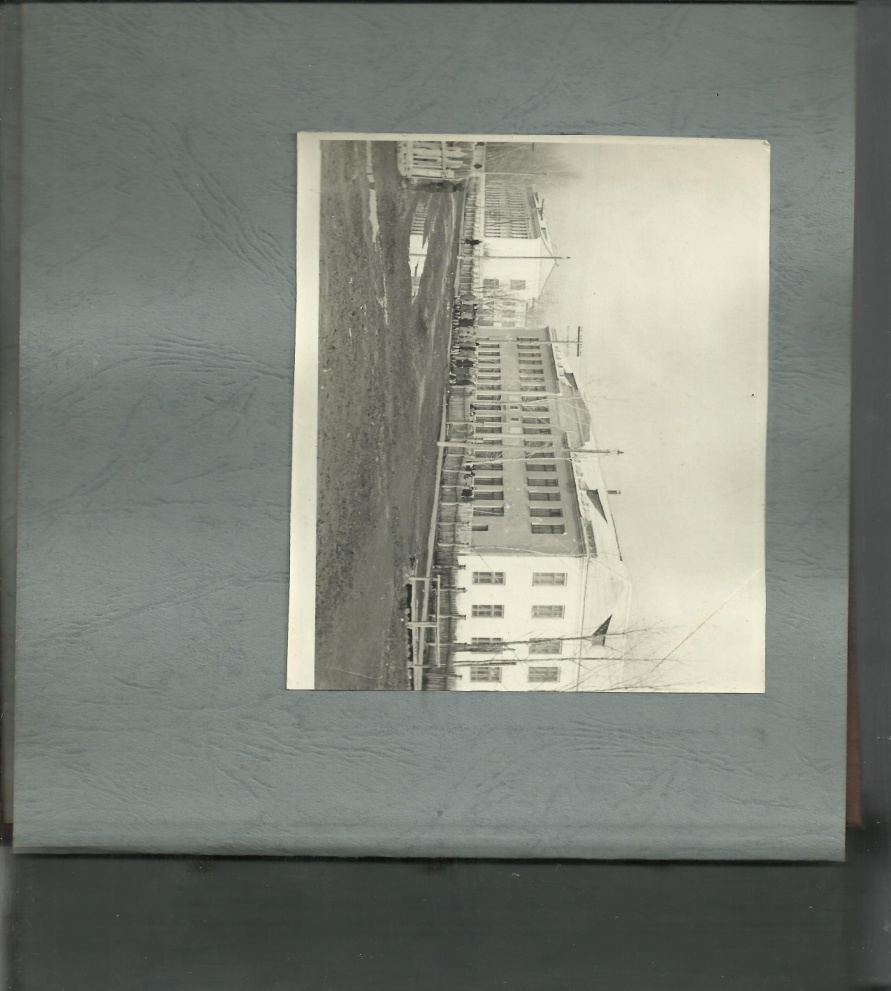 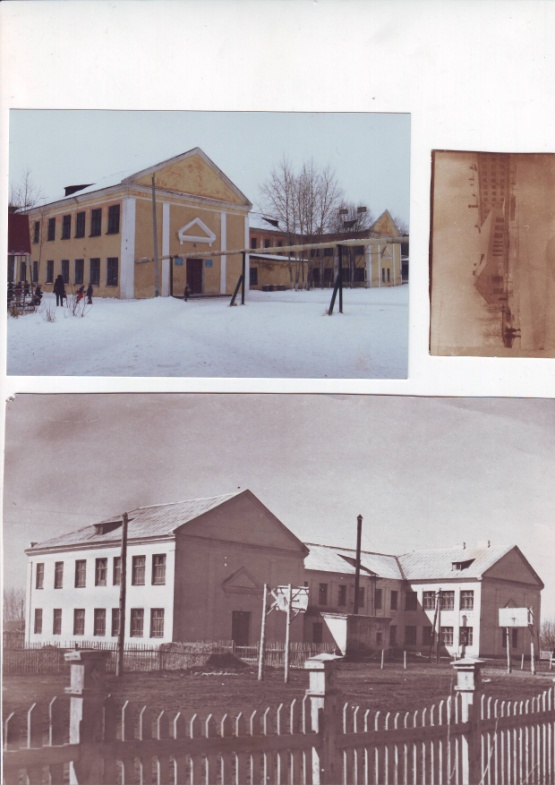 История школы-интерната тесно связана с историей Целинной железной дороги. За период  своего существования школа меняла несколько раз свой статус.
  Далекий 1956 год  ознаменован основанием средней школы-интерната № 3 ст. 
Курорт-Боровое Карагандинской железной дороги на базе ранее существовавшего здесь ФЗУ, 
который располагался в учебном  корпусе, введённом в эксплуатацию в 1949 году. 
В 1958 году школа стала называться средней школой-интернатом №3 ст. Курорт – Боровое Казахской железной дороги.
21.09.1977 год – восьмилетняя школа-интернат №1 ст. Курорт-Боровое Целинной железной дороги.
15.10.1998 год – средняя общеобразовательная школа-интернат №30 станции Курорт - Боровое. 
18.02.2004 год – Акмолинская областная общеобразовательная школа-интернат.
31.12.2004 год – Акмолинская областная специализированная школа-интернат для одарённых детей
Январь 2006 года – школа-интернат общего типа отдела образования Щучинского района.
2017 год – Школа-интернат общего типа №10 г. Щучинск, отдела образования Бурабайского района
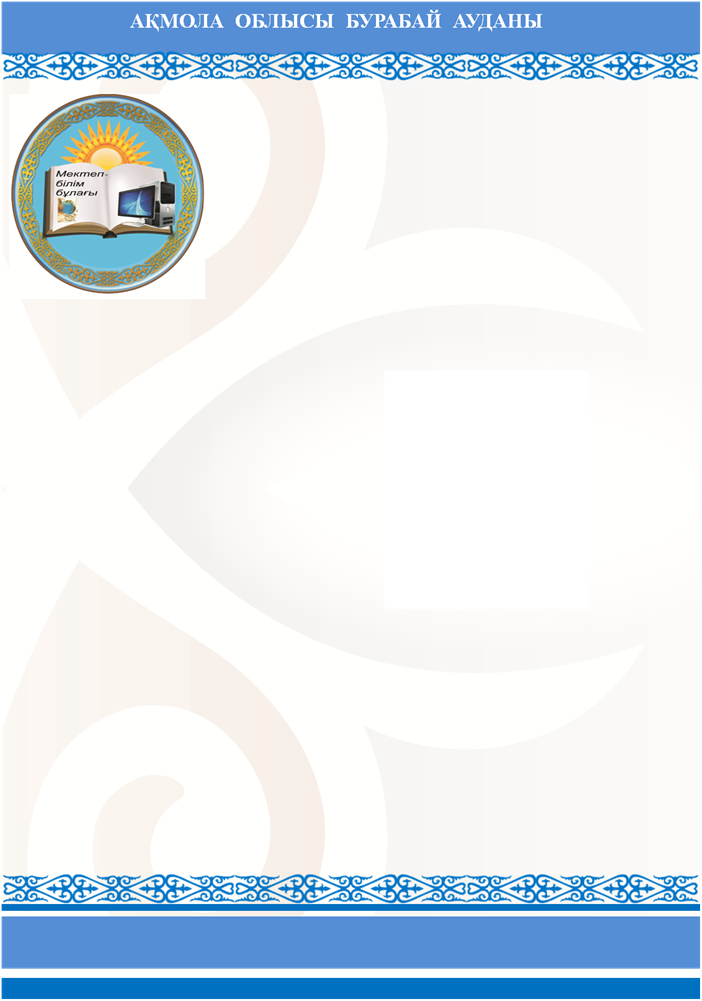 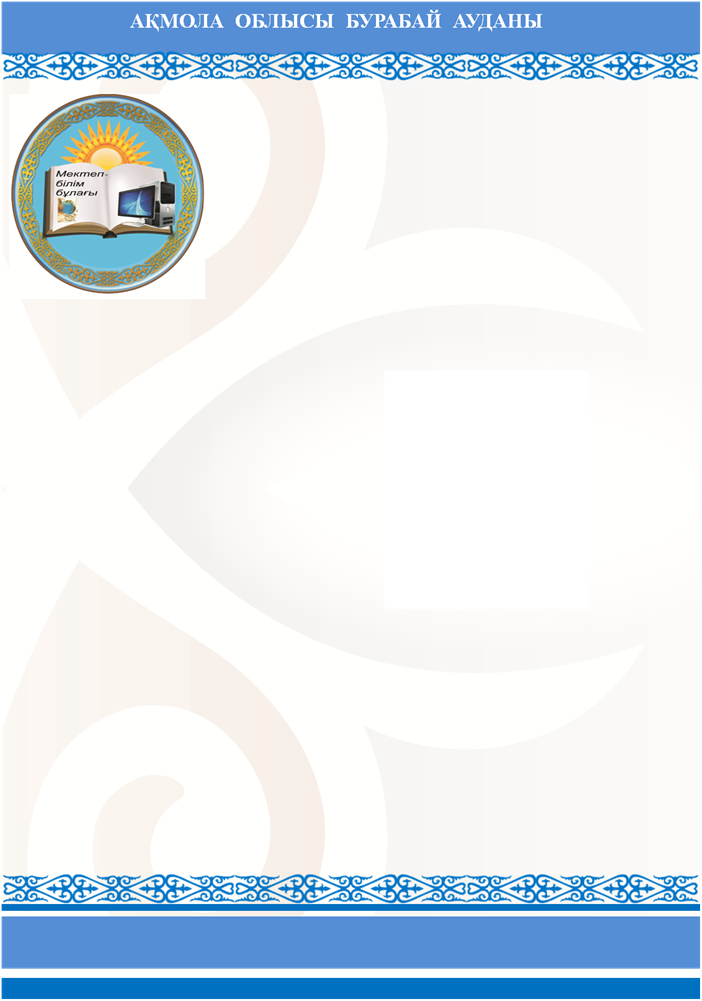 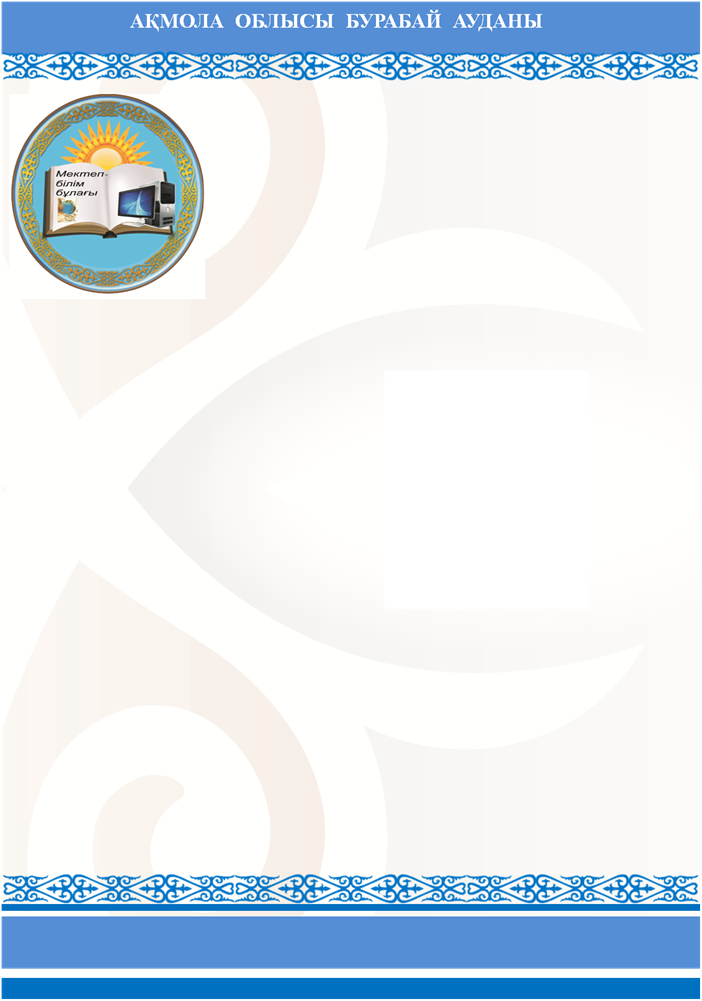 Директора школы
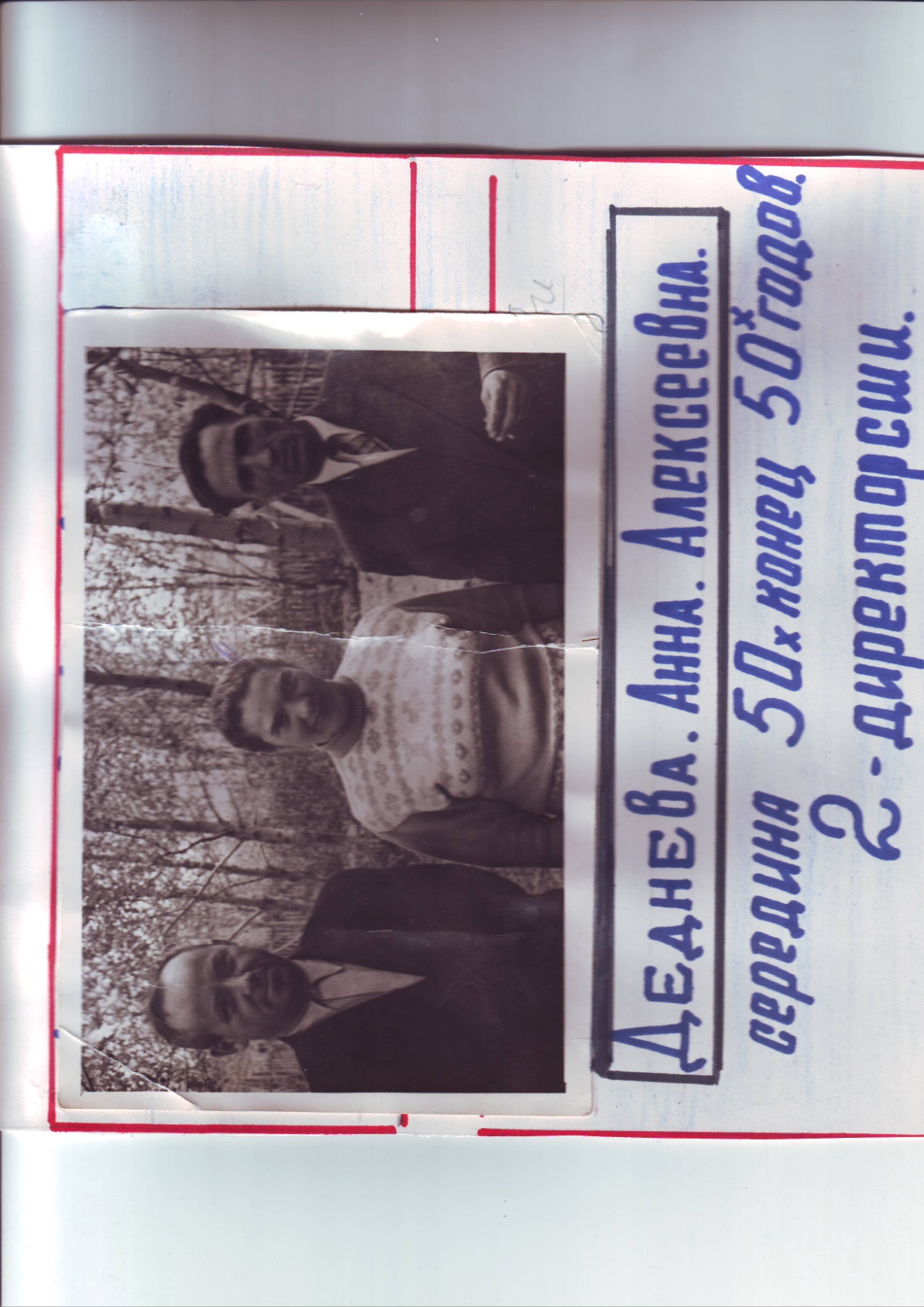 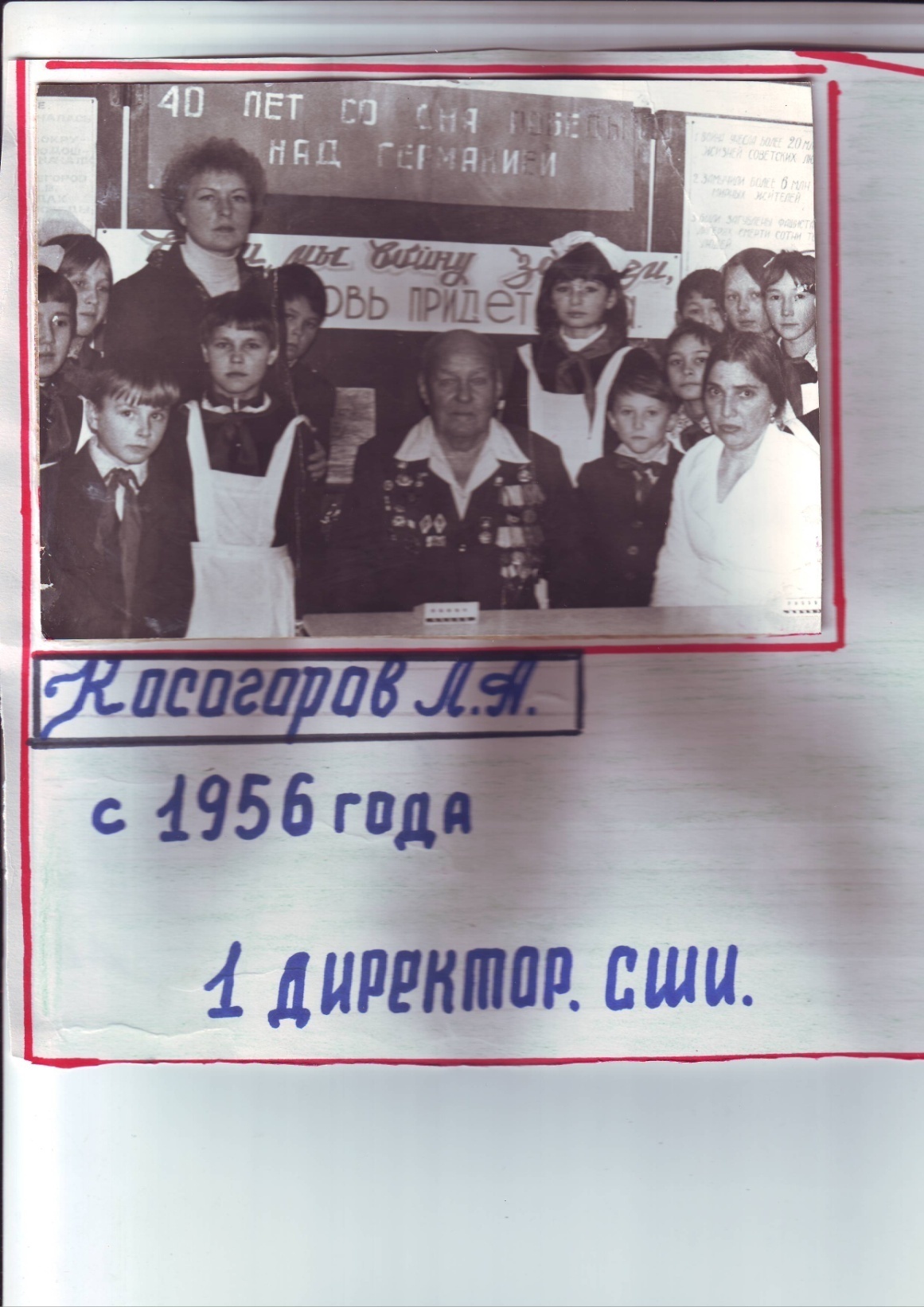 1956-1959, 
Косагоров Леонид Андреевич
1959-1962, 
Деднева Анна Алексеевна
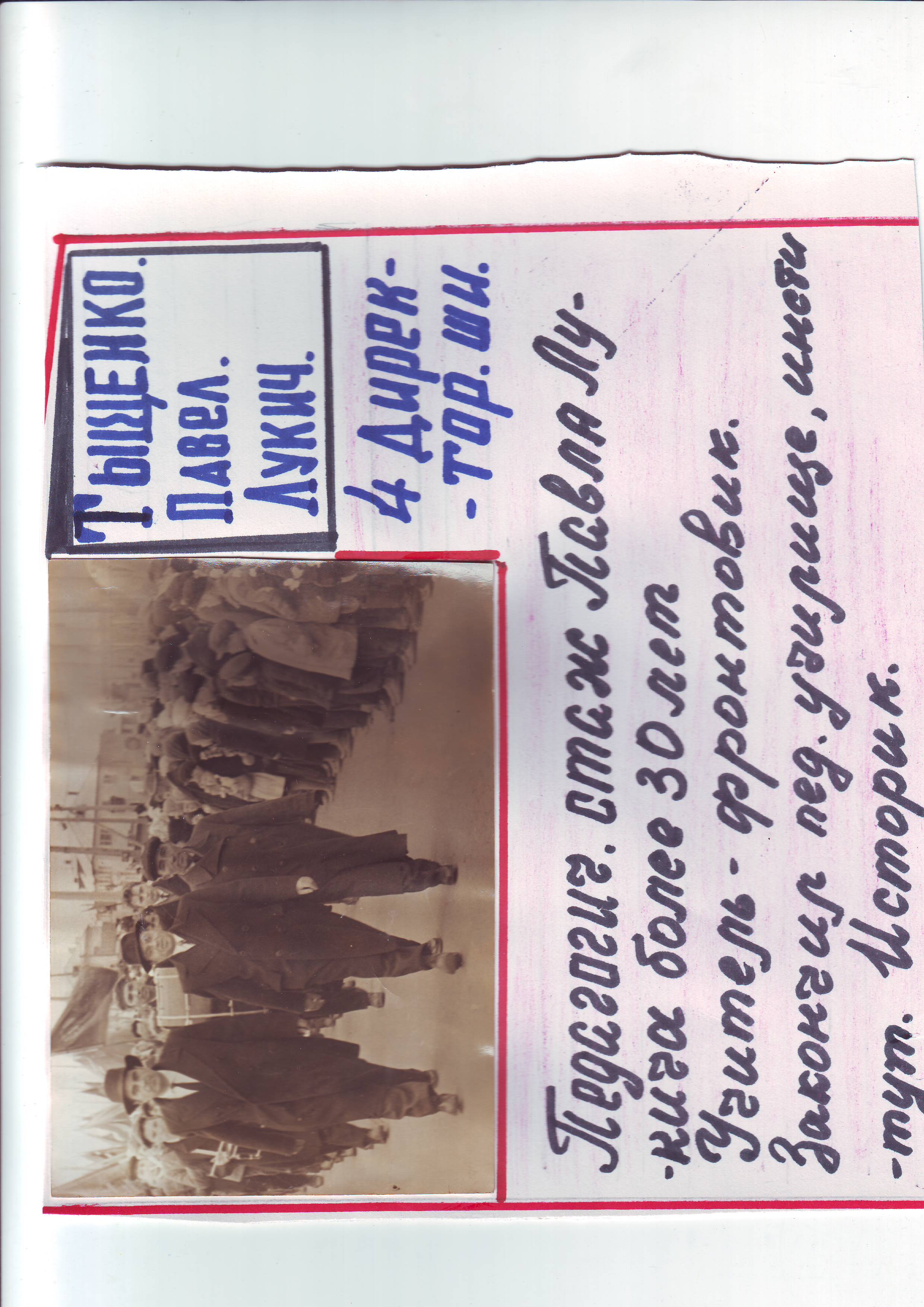 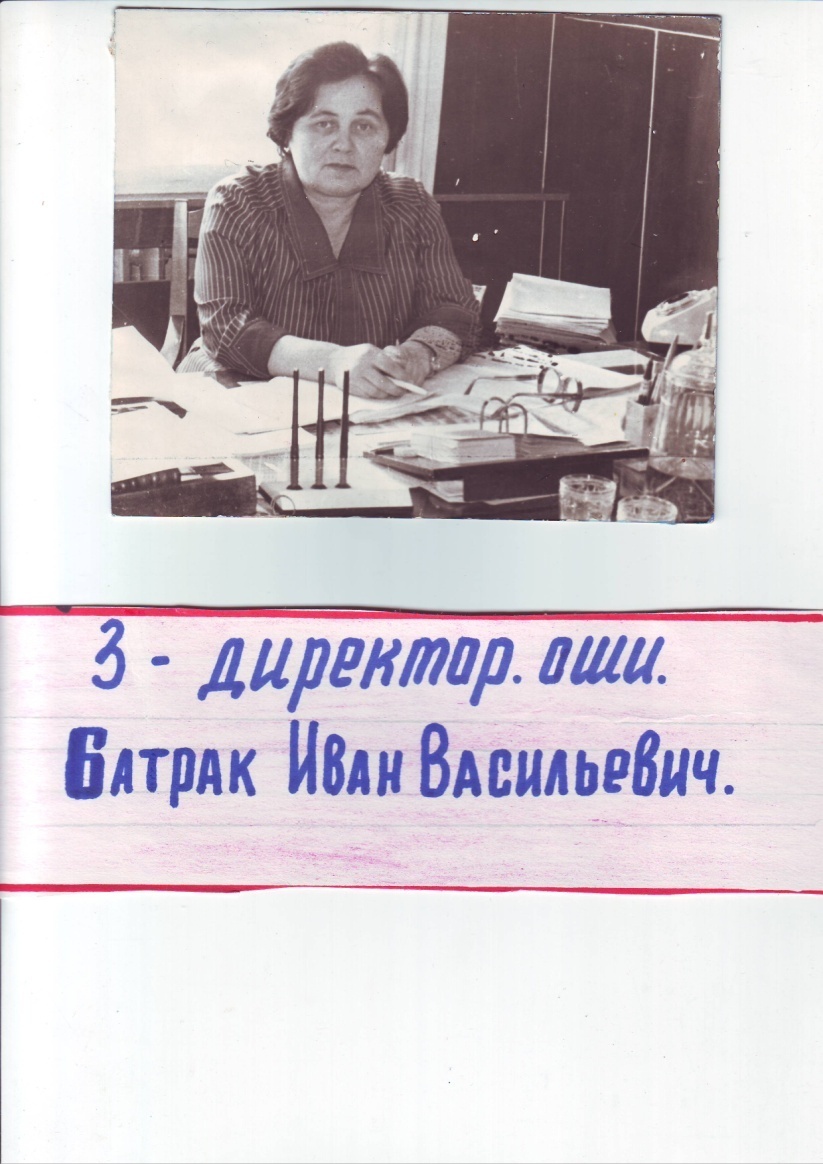 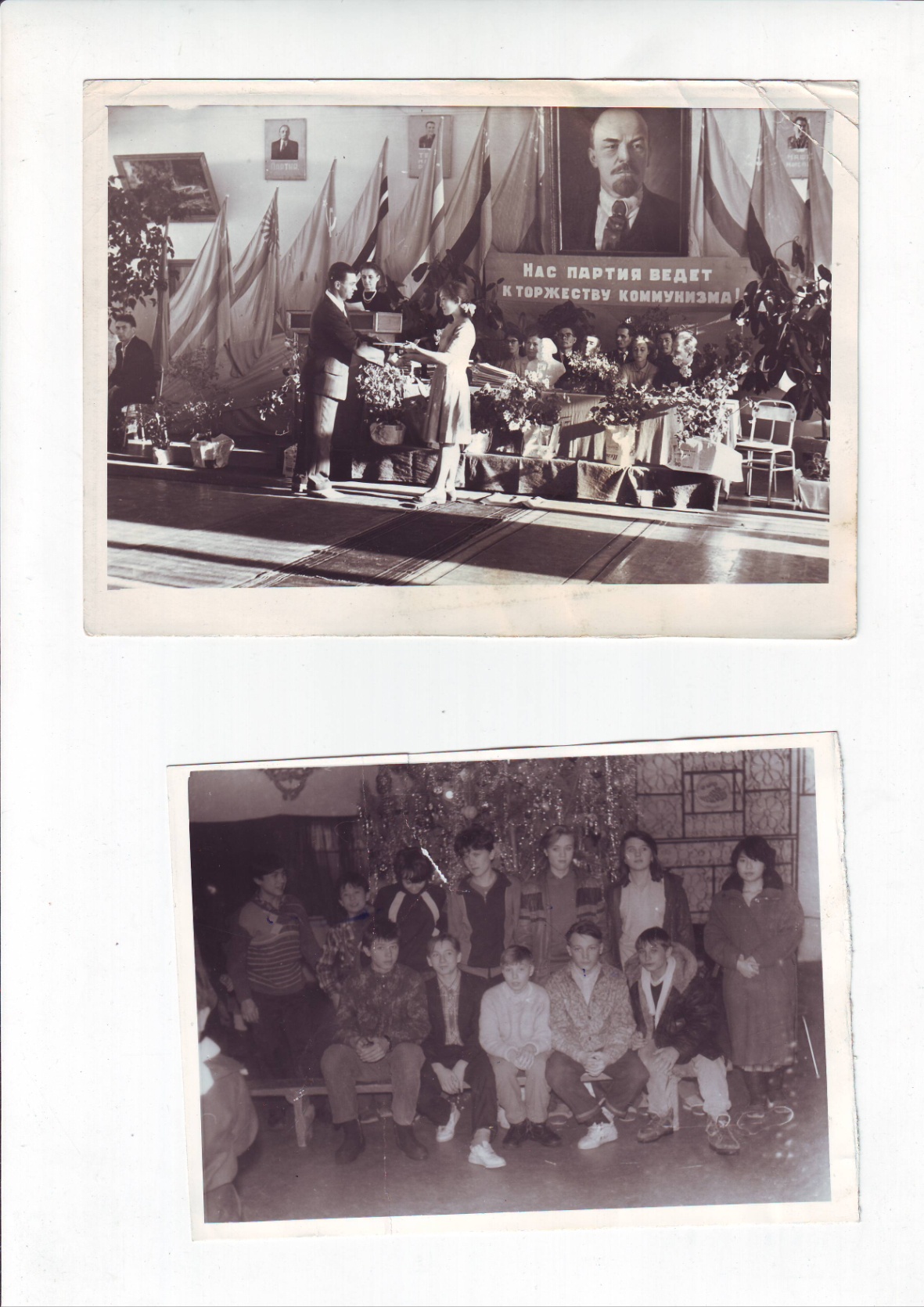 1962-1969, 
Батрак Иван Васильевич
1977-1989, 
Постникова Ирина Ивановна
1969-1977, 
Тыщенко Павел Лукич
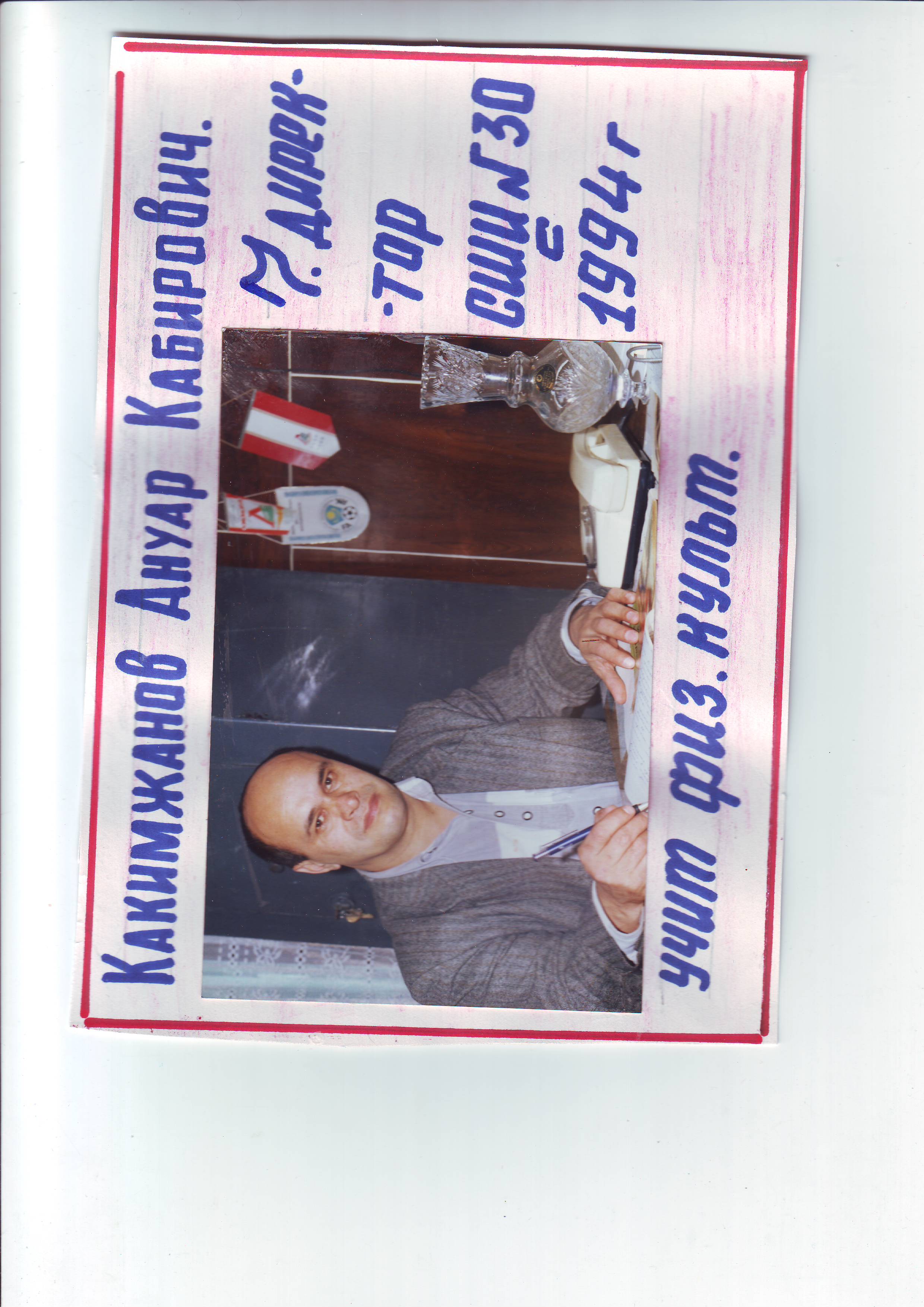 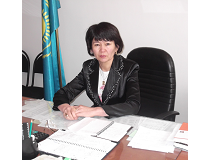 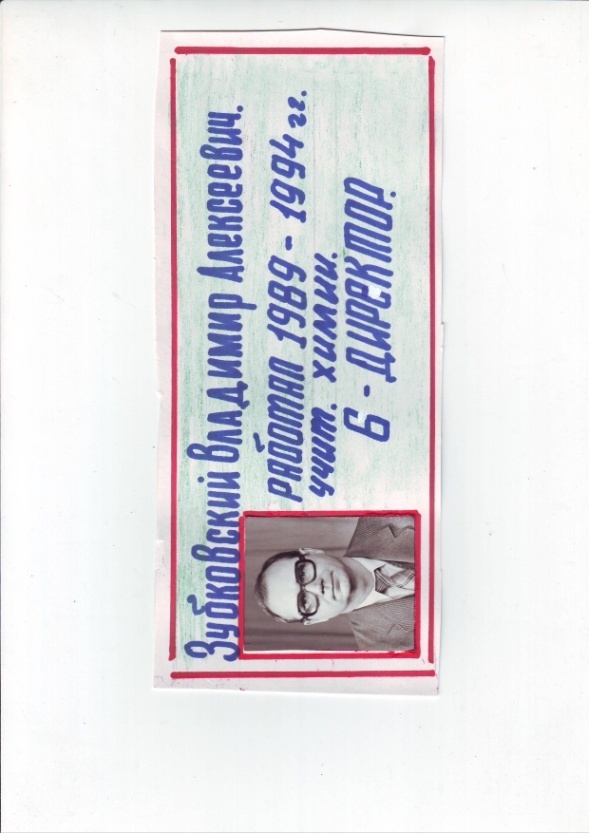 1989-1994, 
Зубковский Владимир Алексеевич
1994-2006, 
Какимжанов Ануарбек Кабирович
2006 – по настоящее время, 
Исмагулова Алтыншаш Алихановна
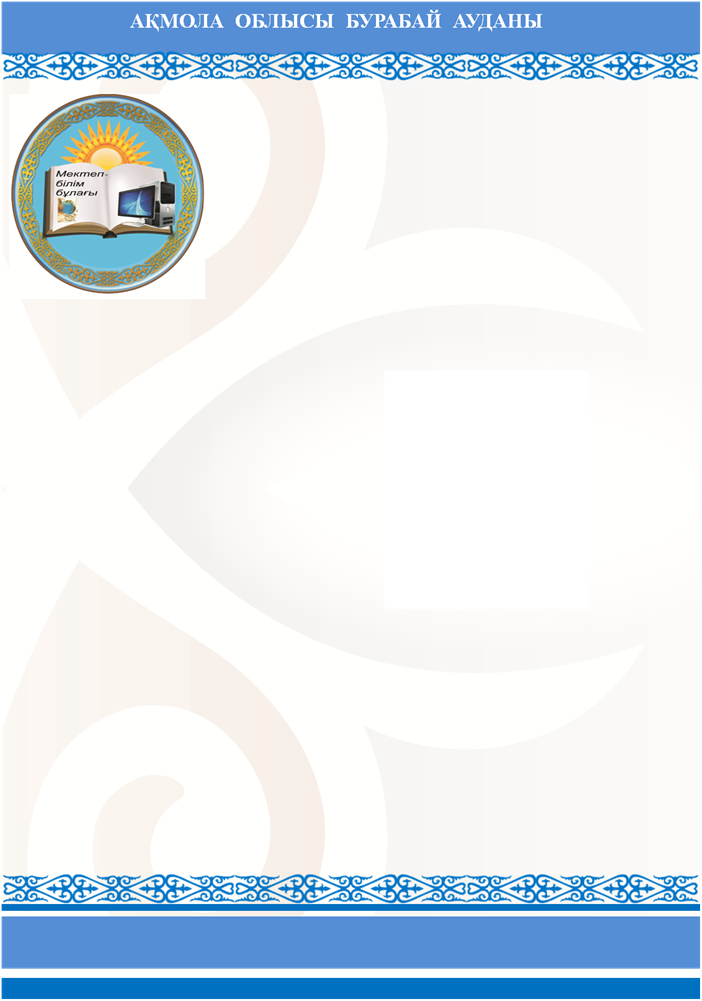 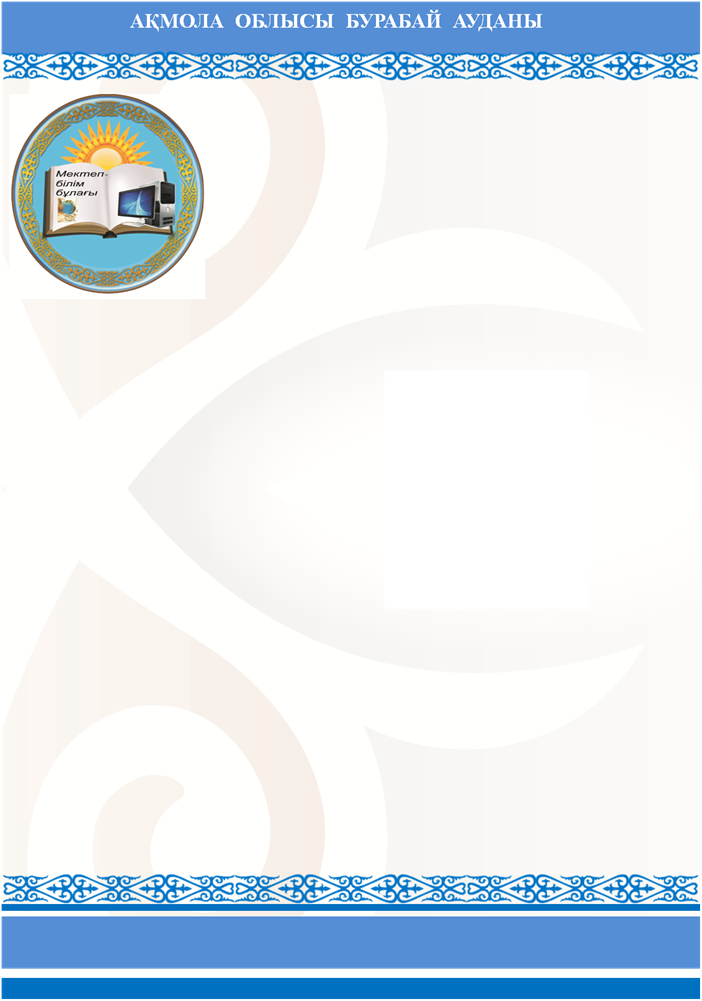 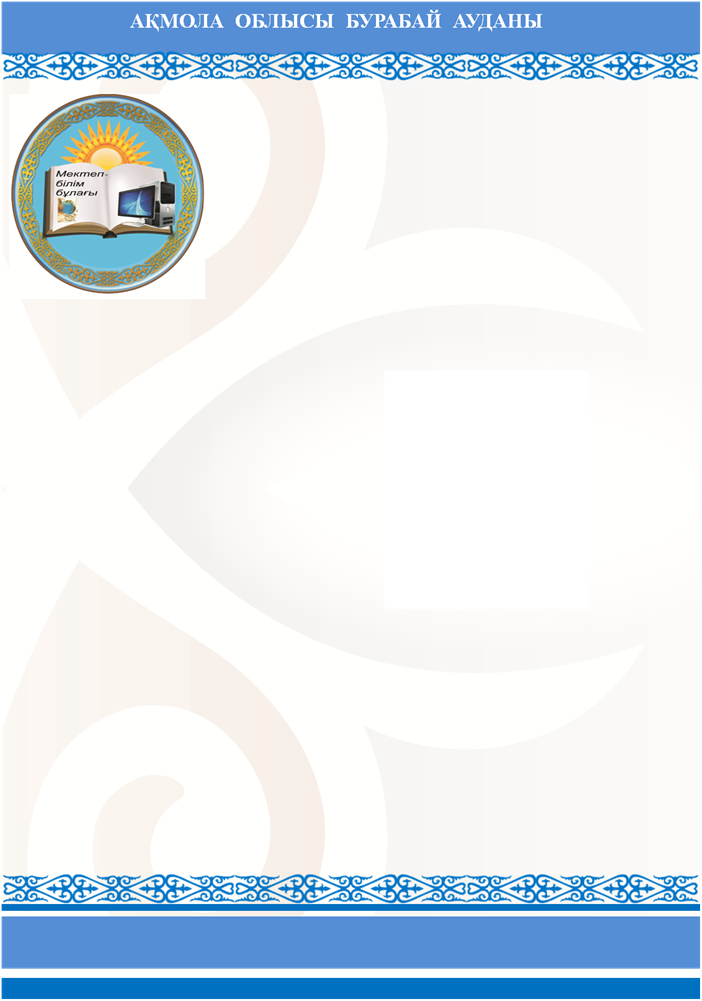 Педагогический коллектив школы
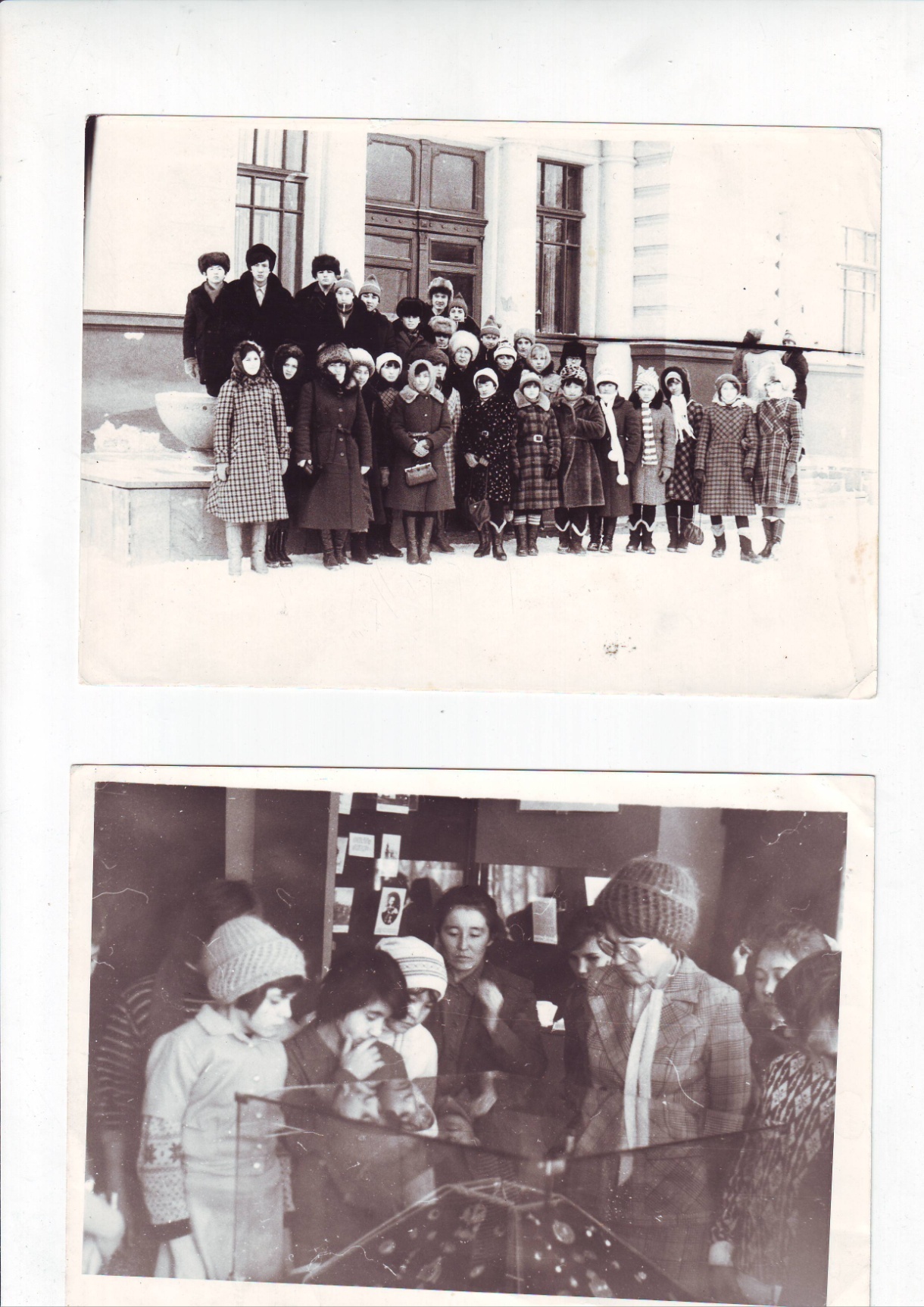 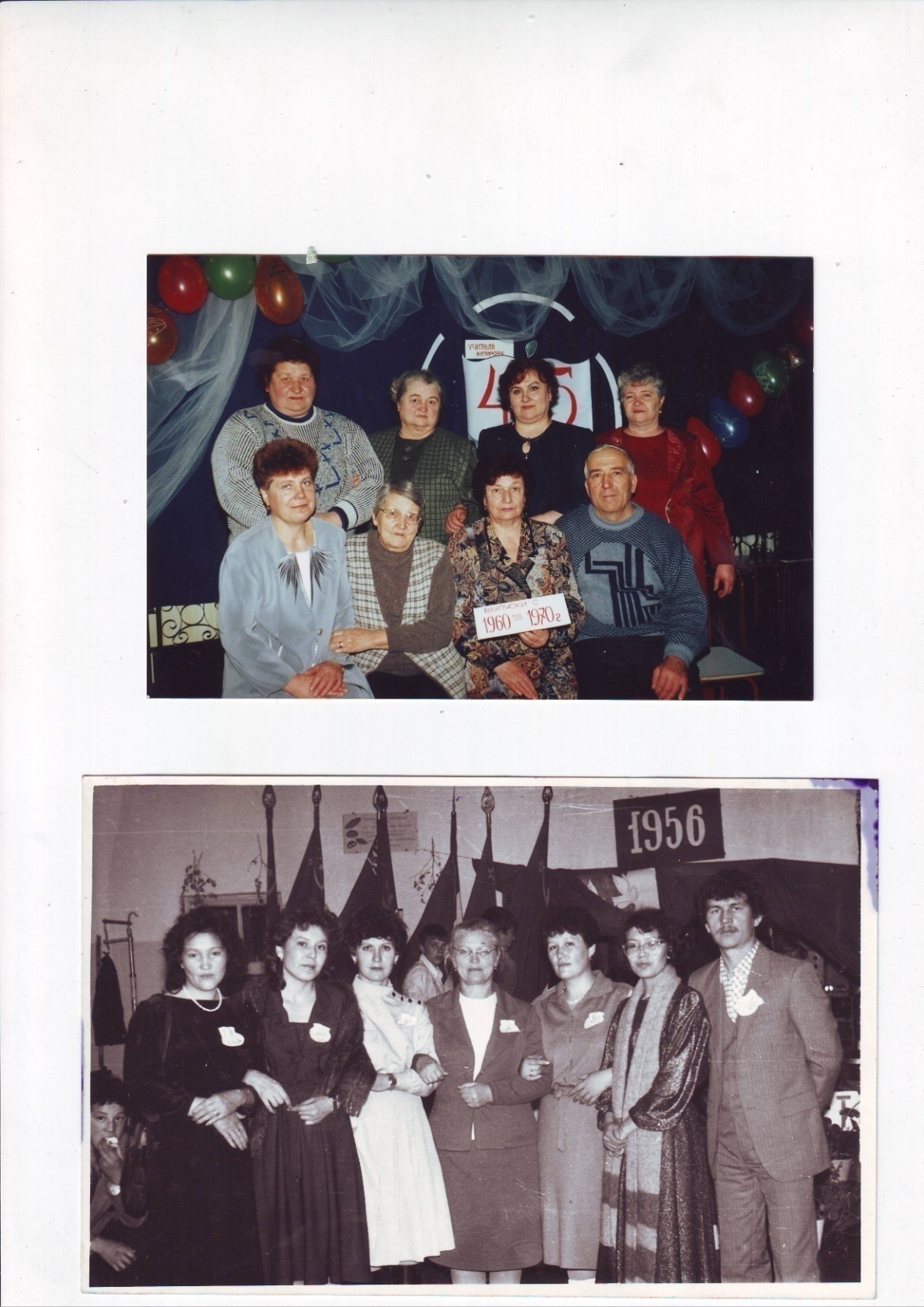 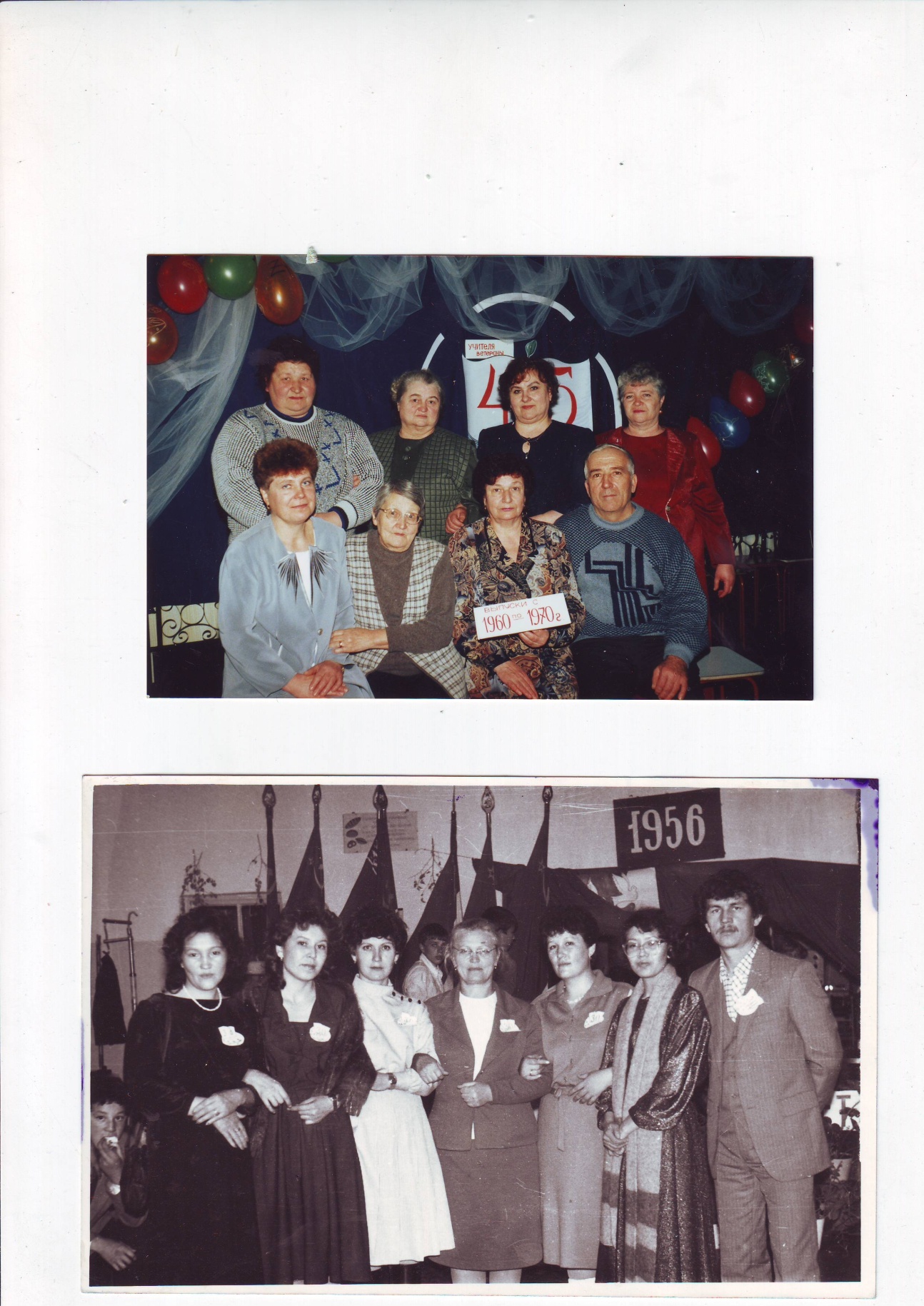 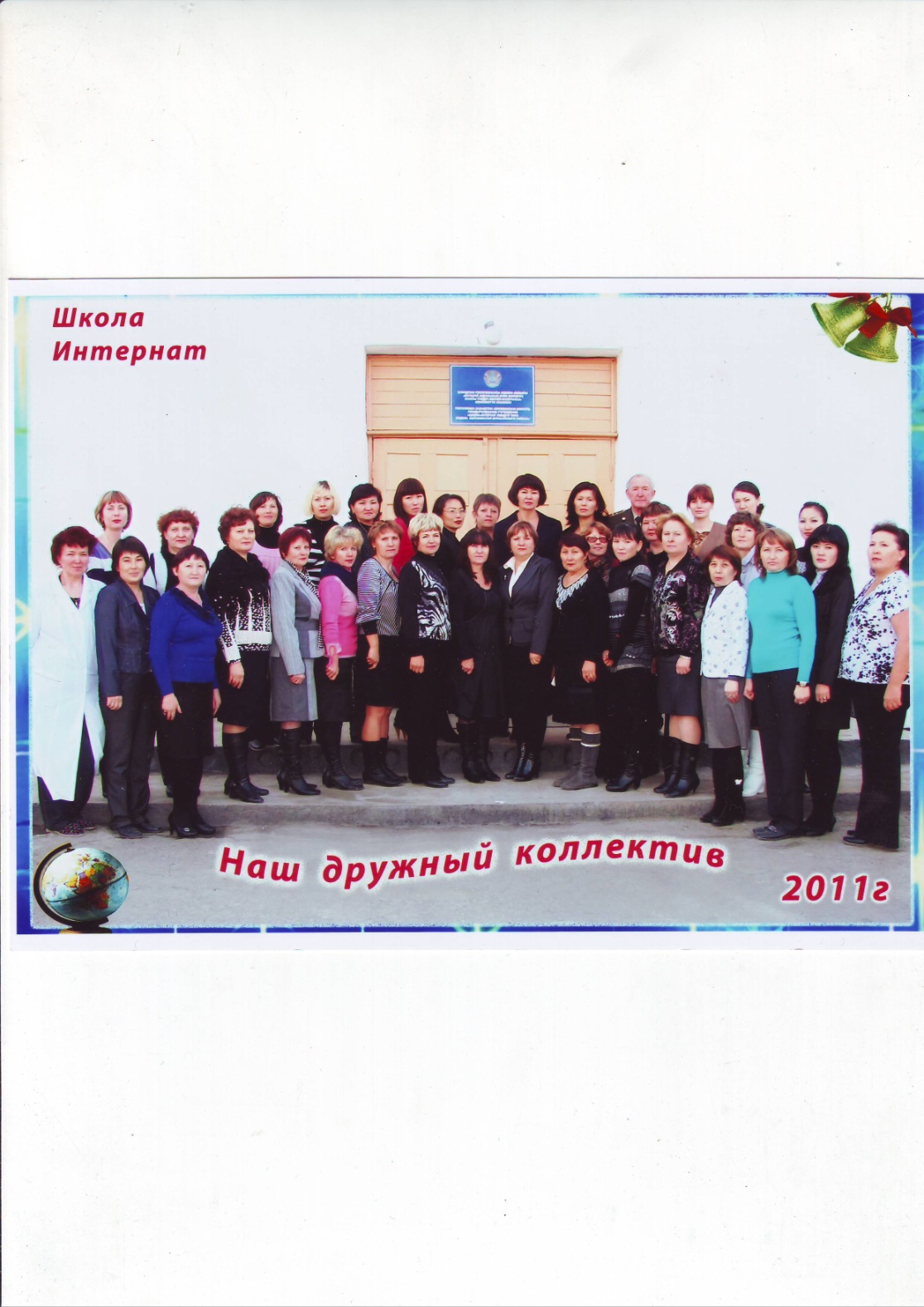 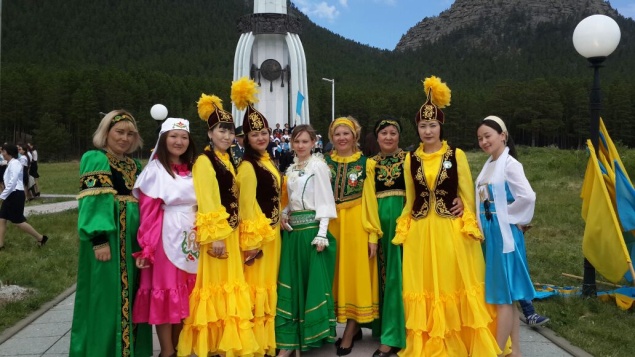 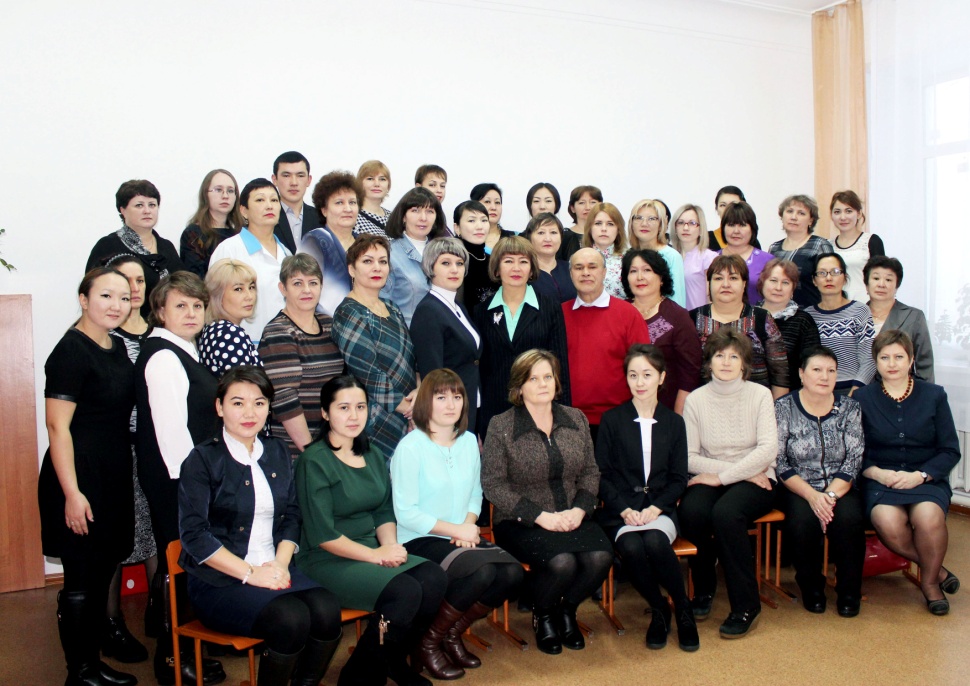 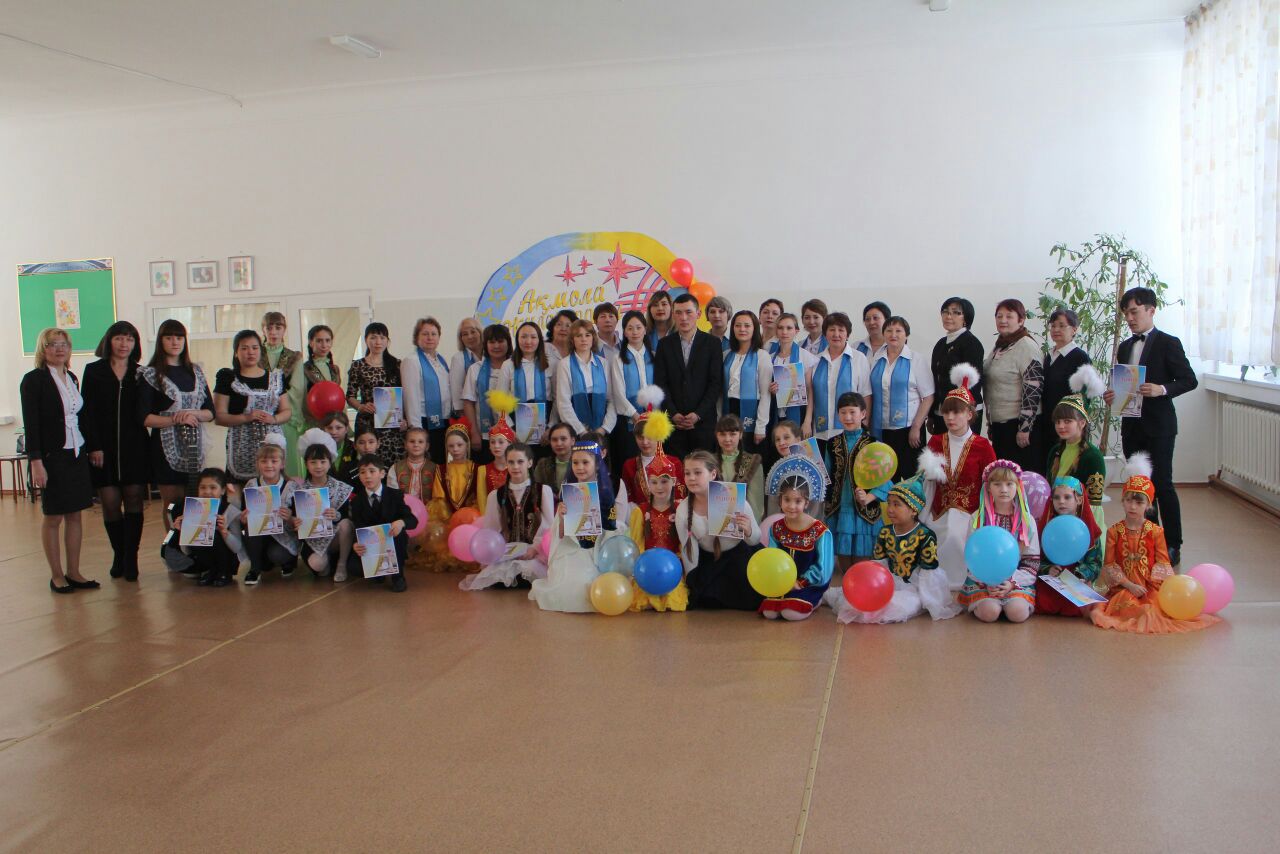 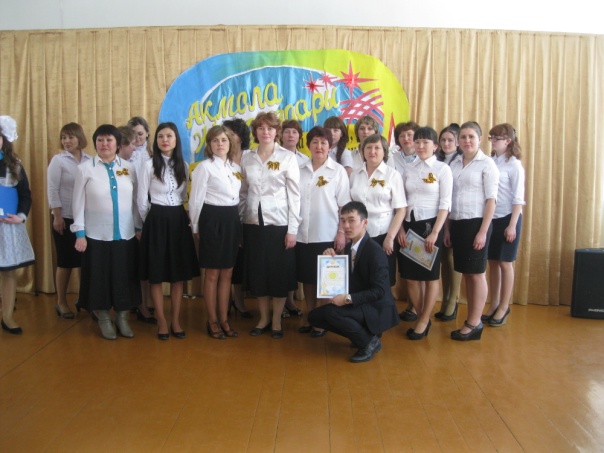 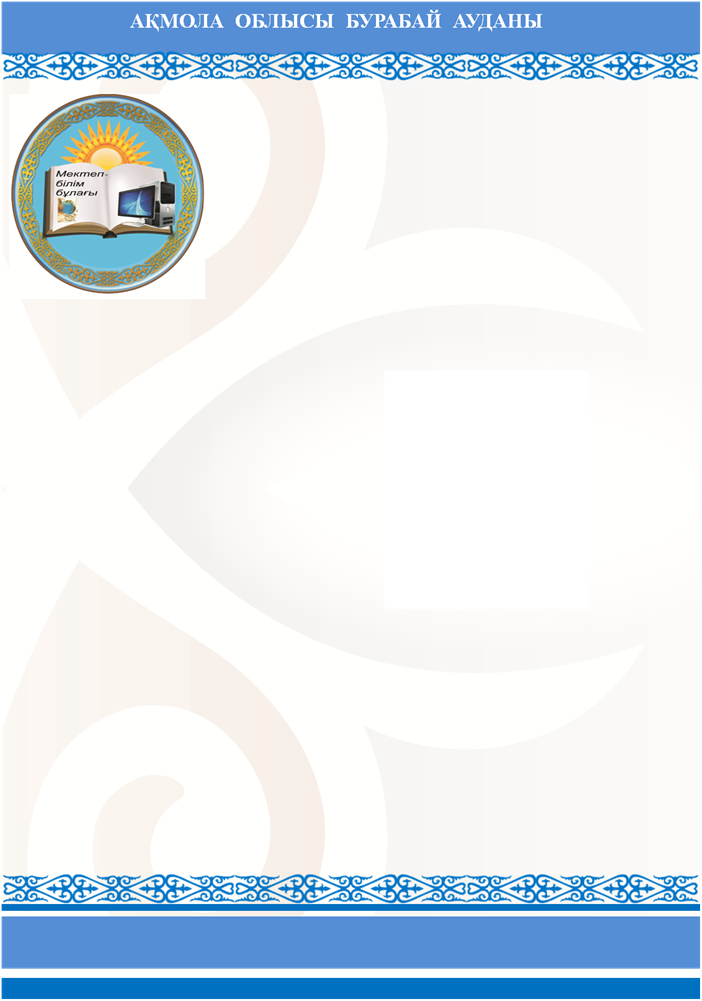 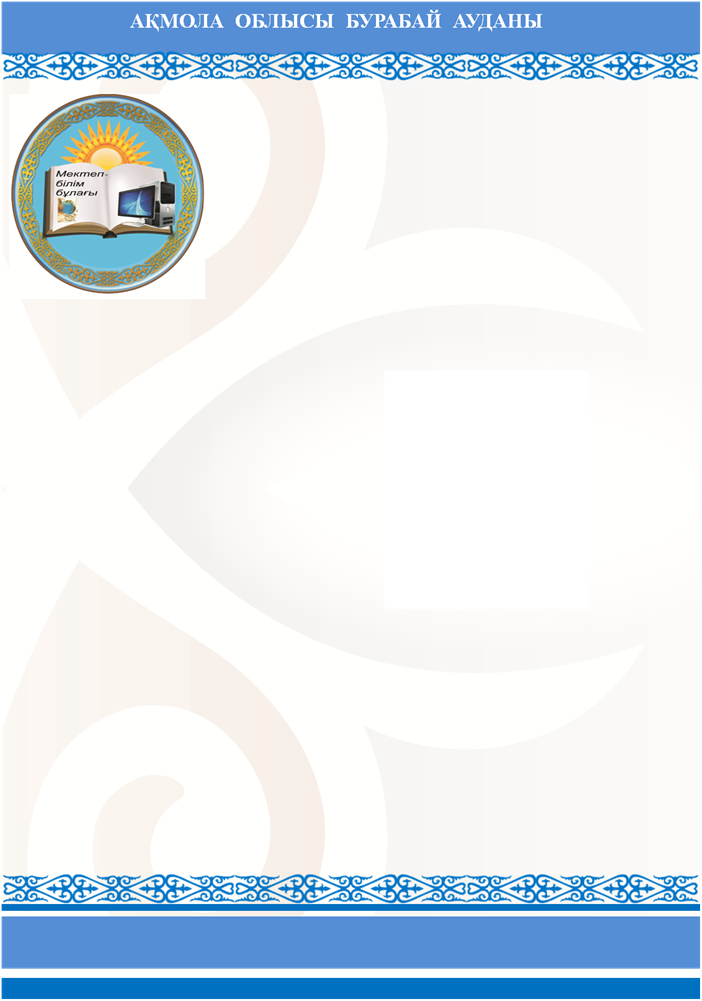 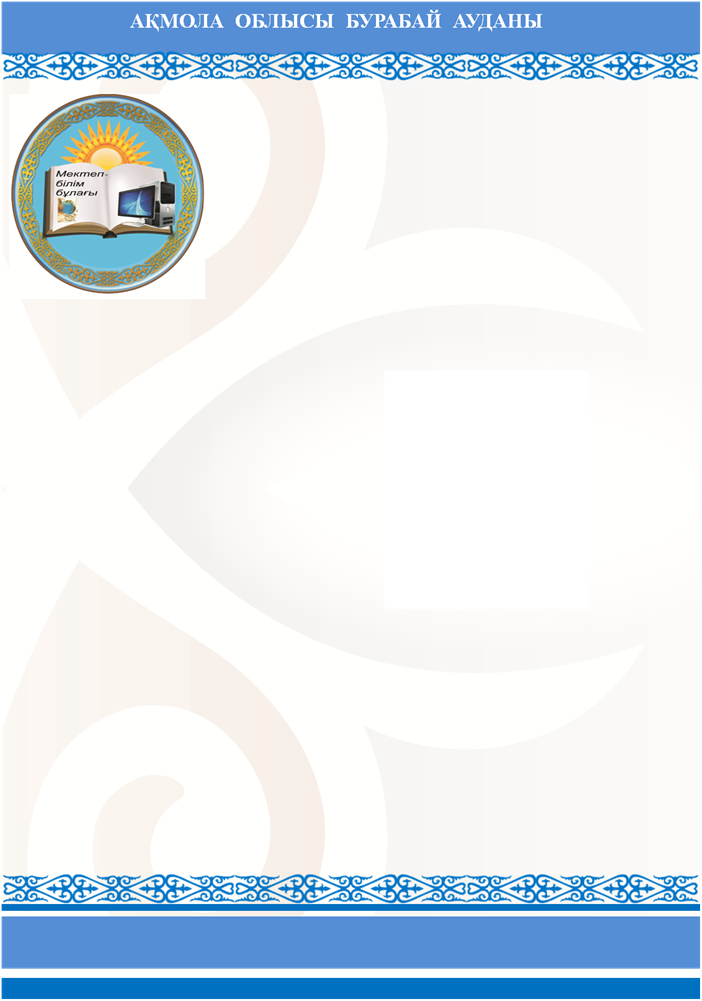 Школьные будни
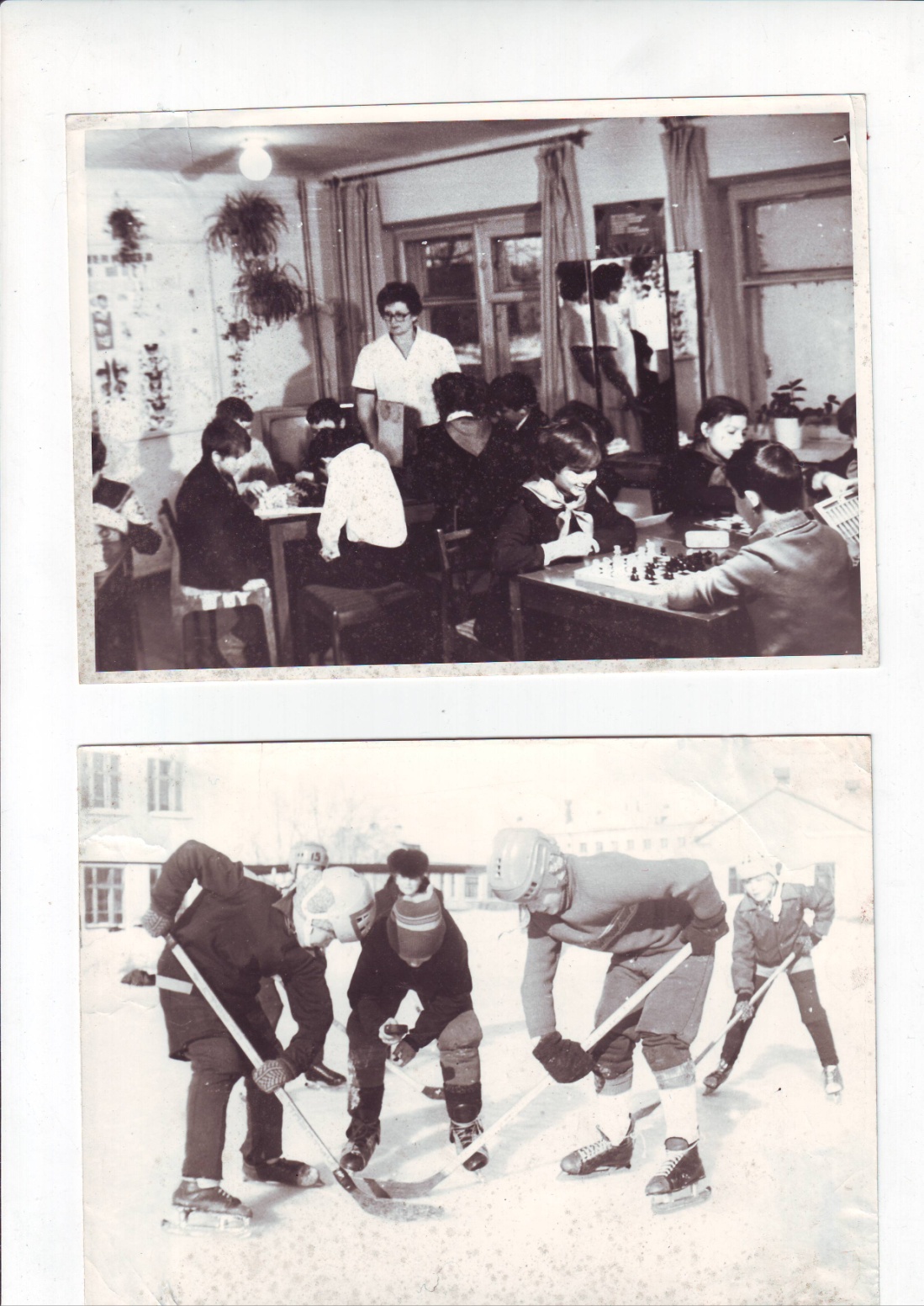 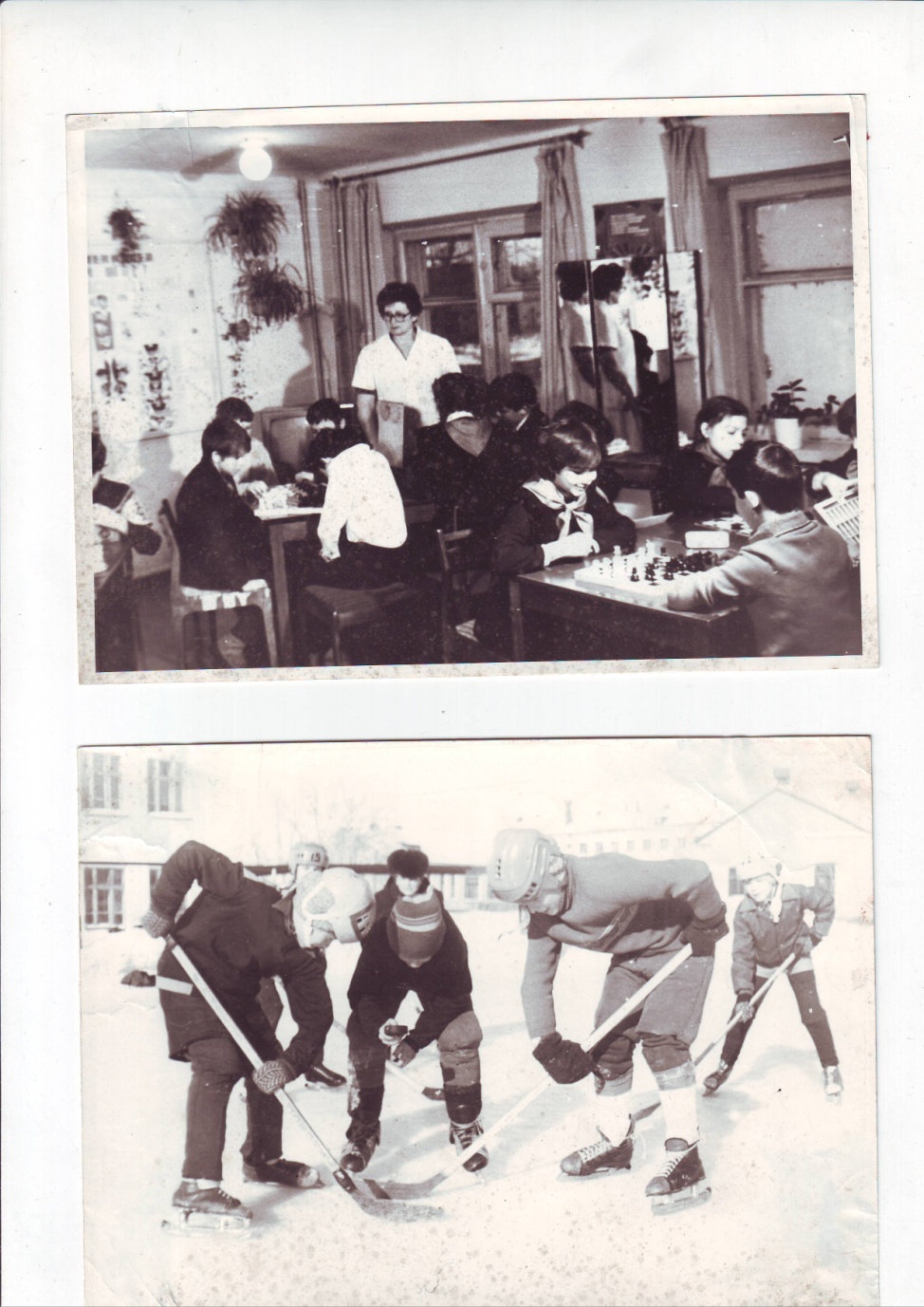 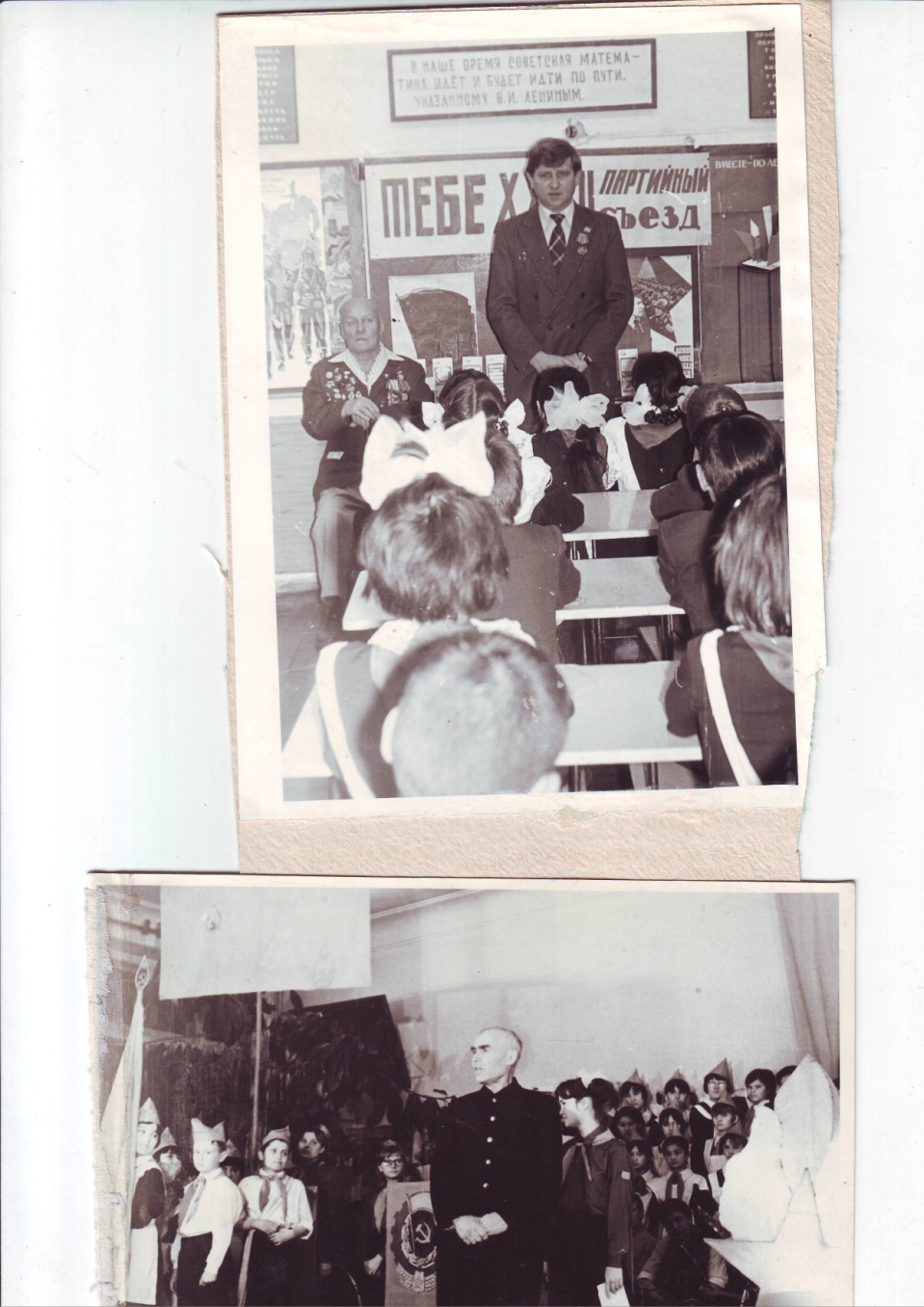 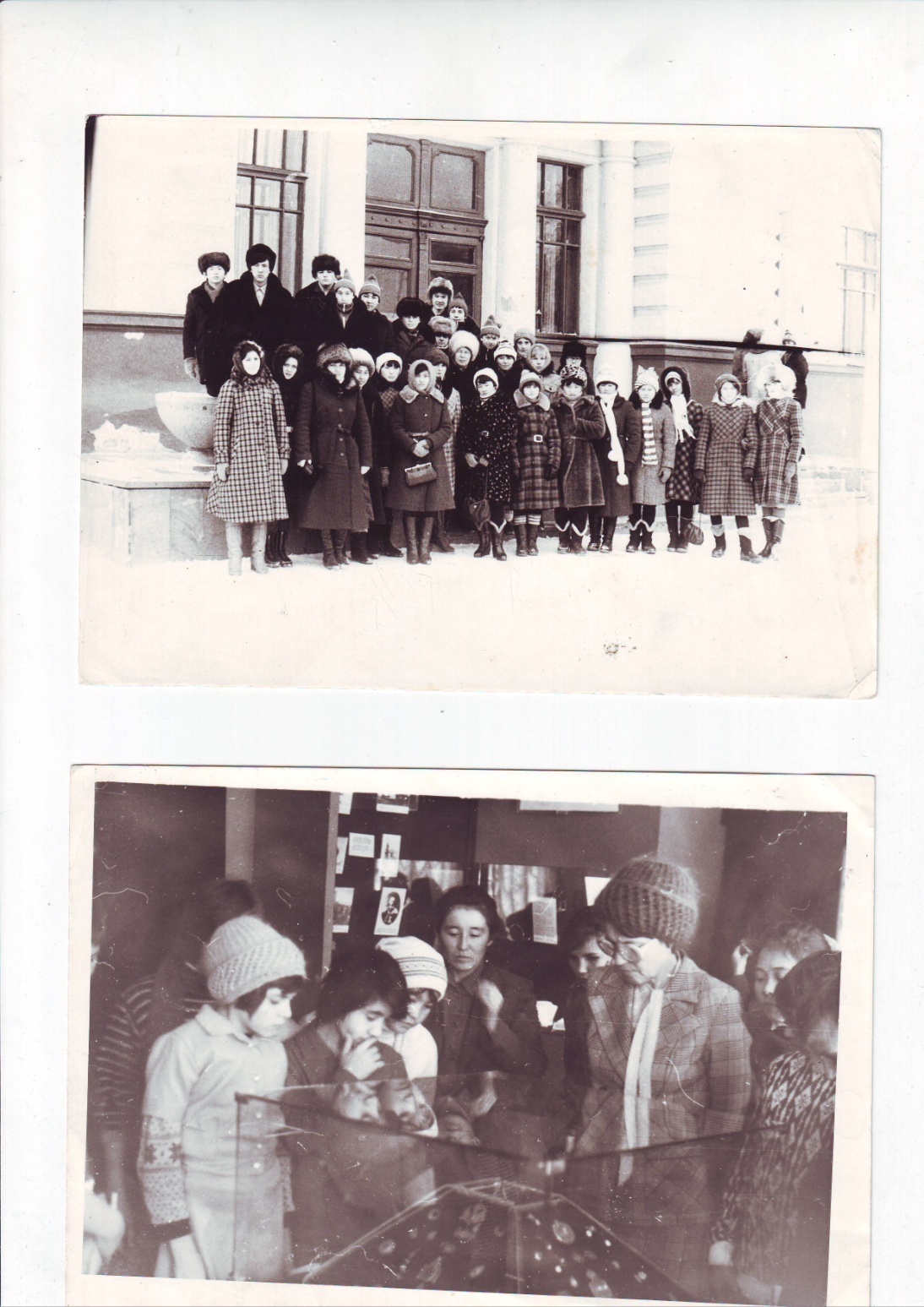 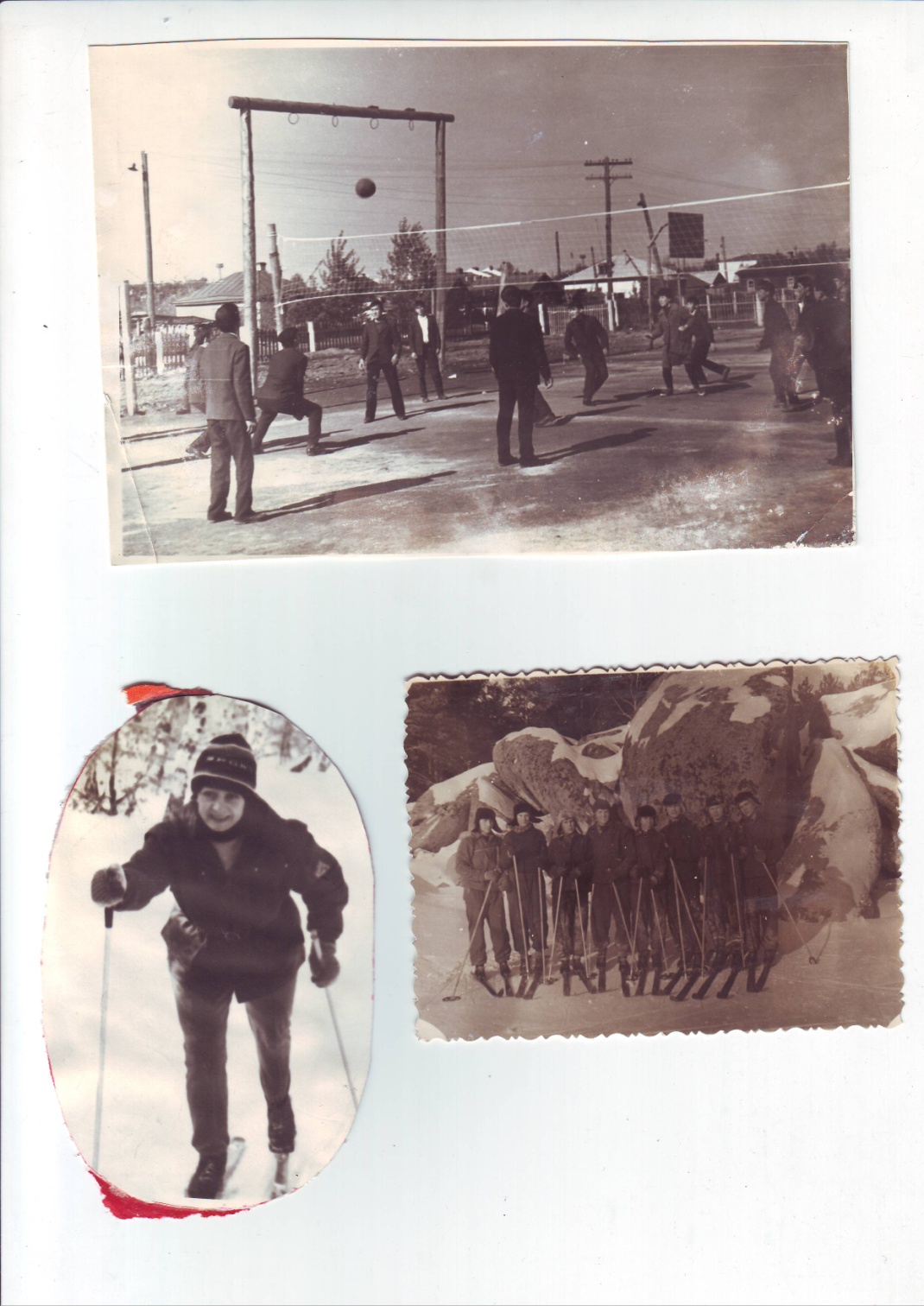 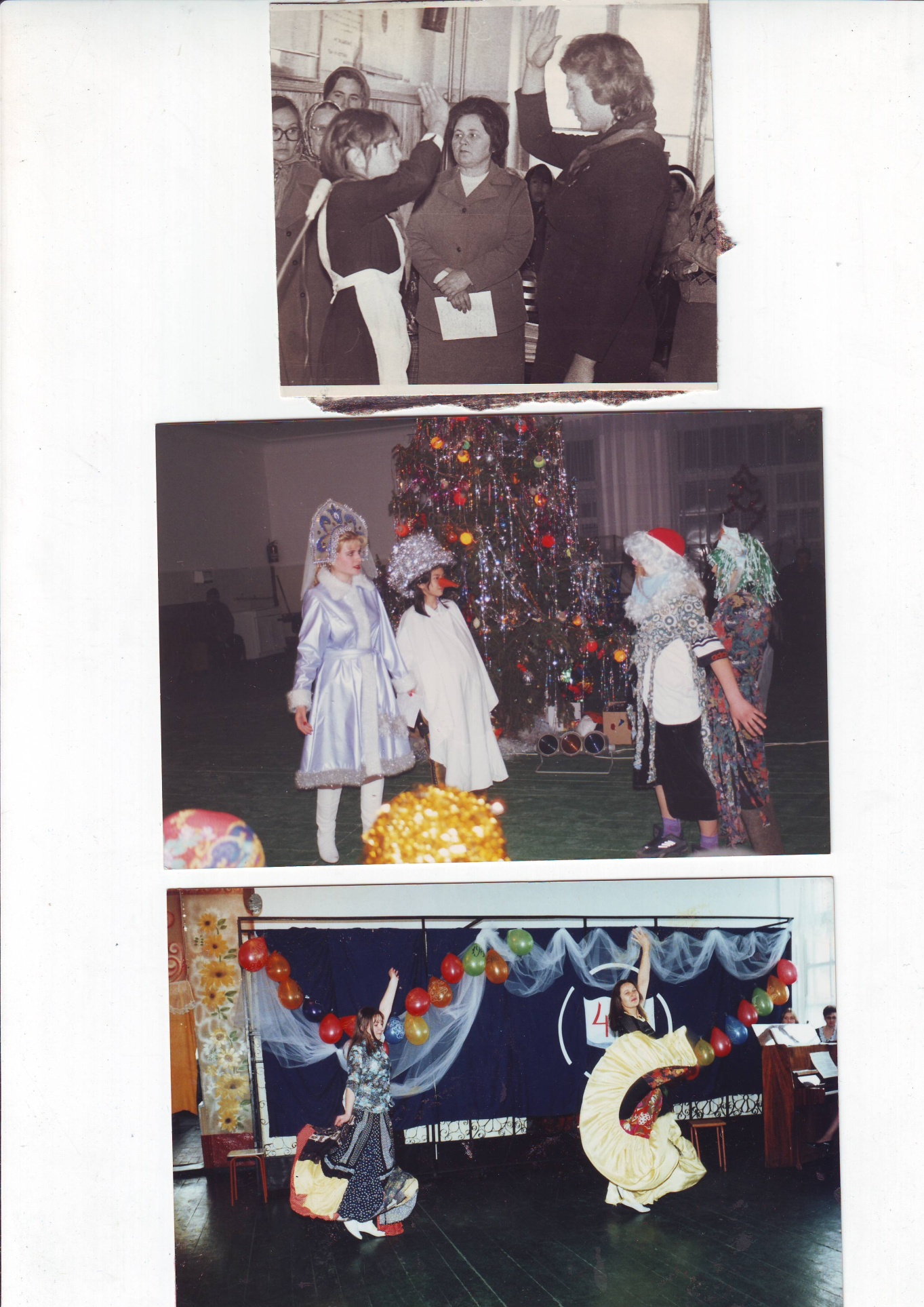 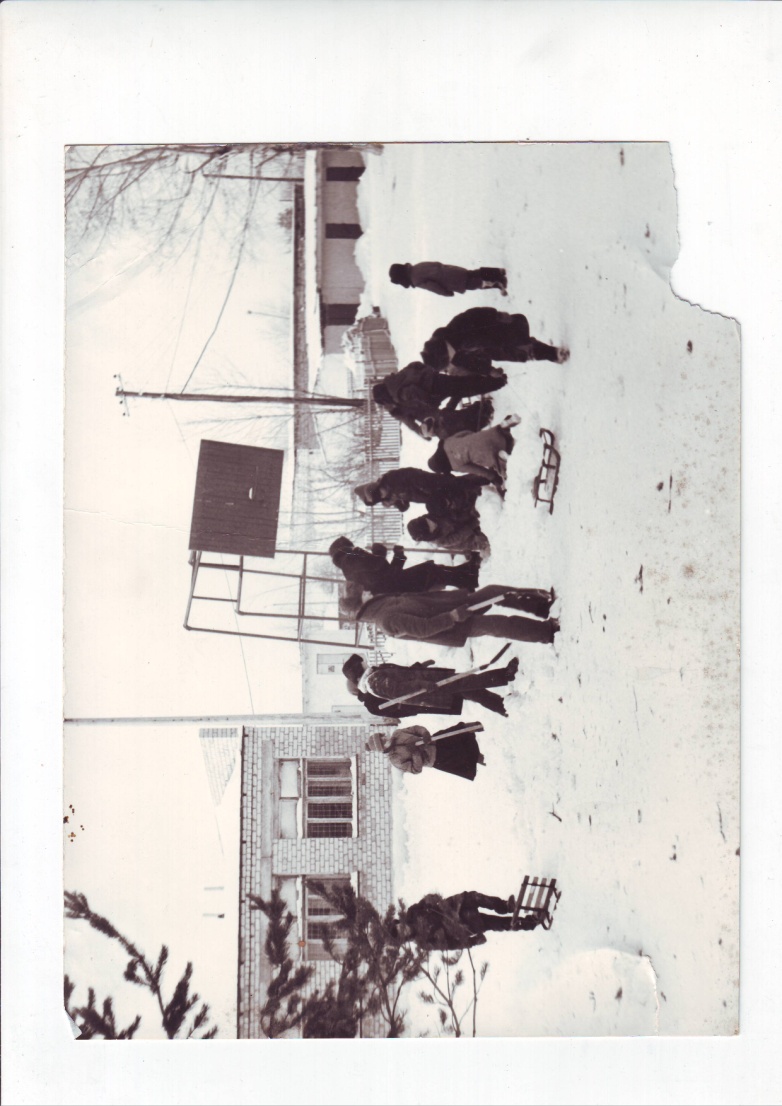 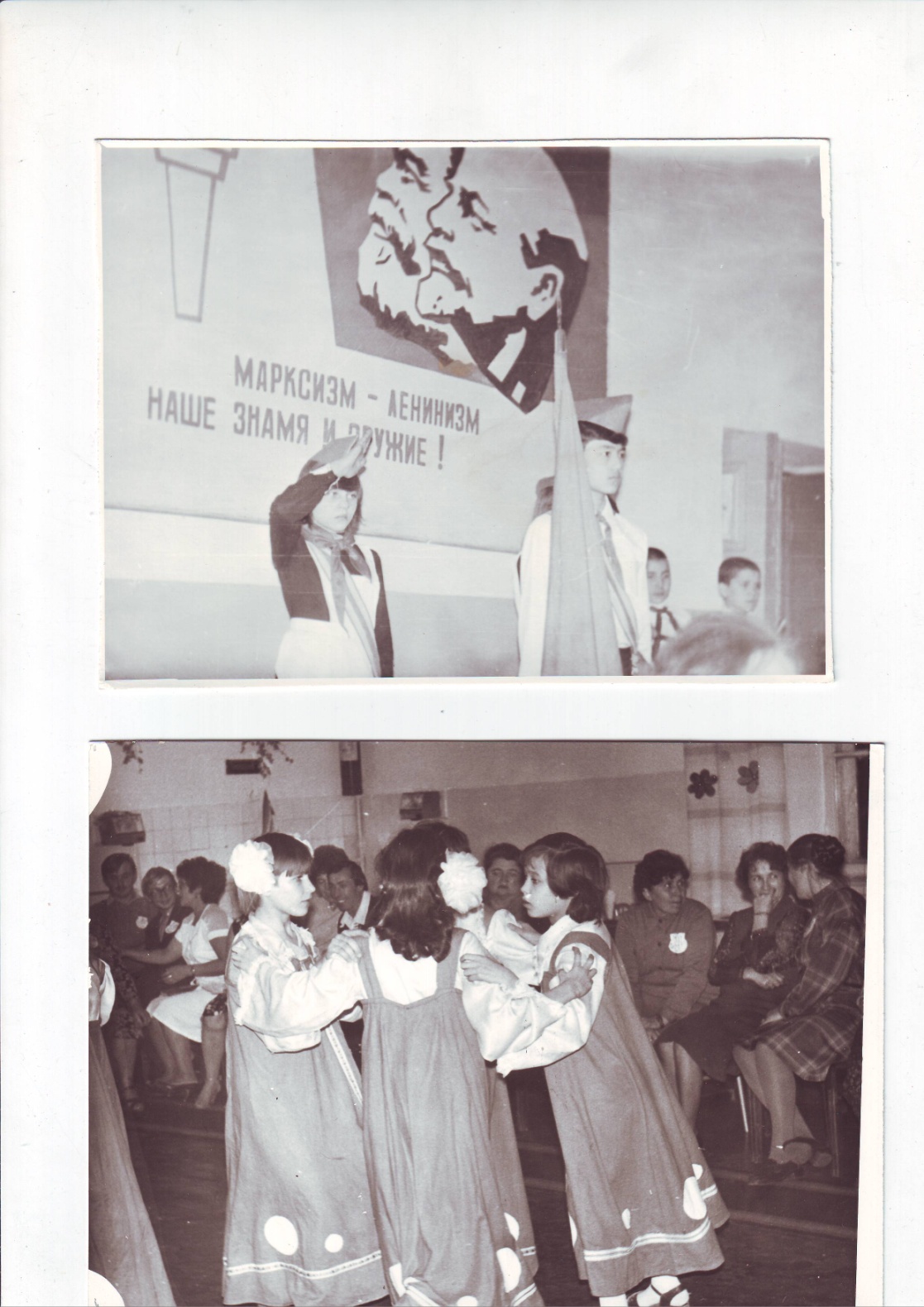 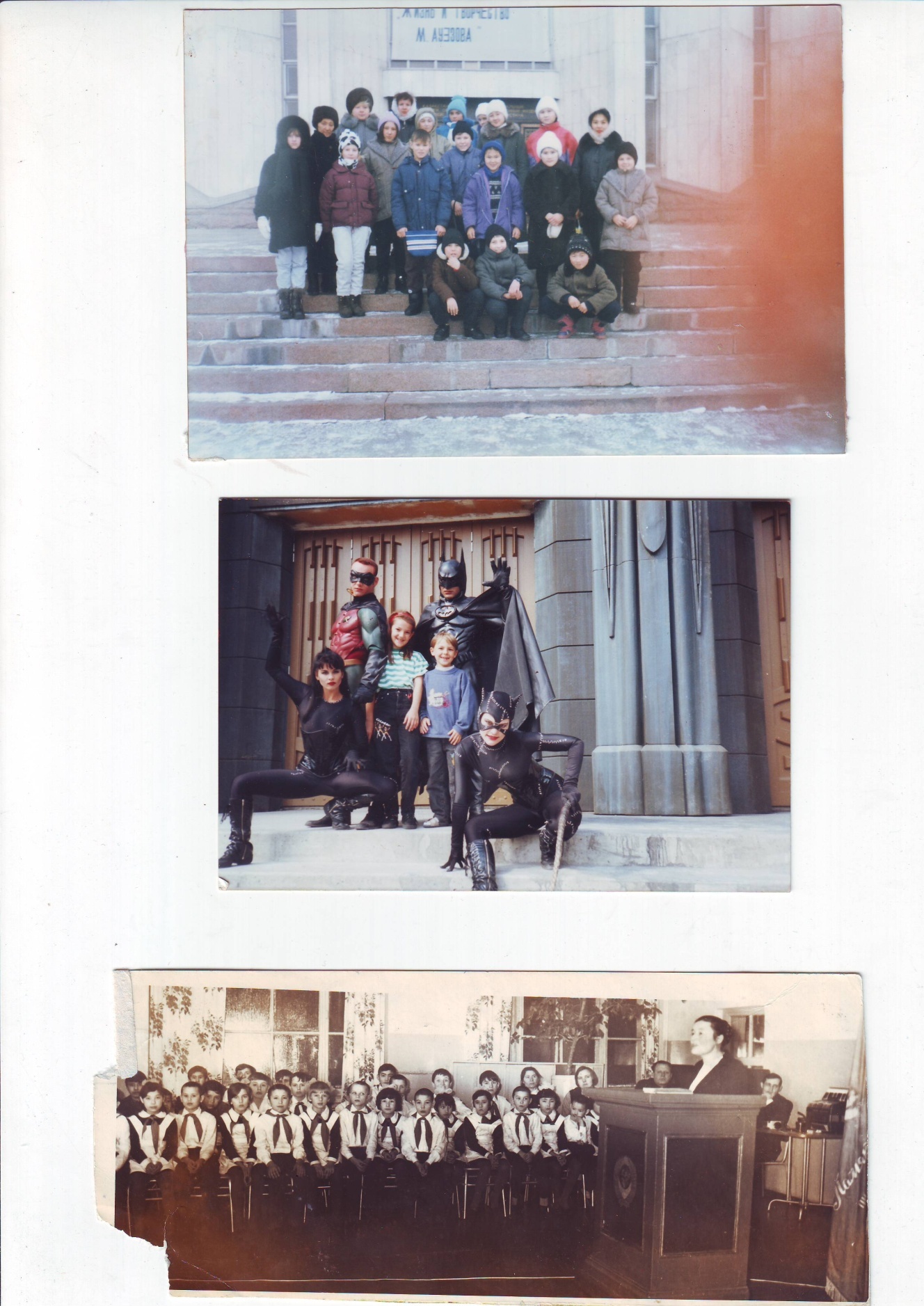 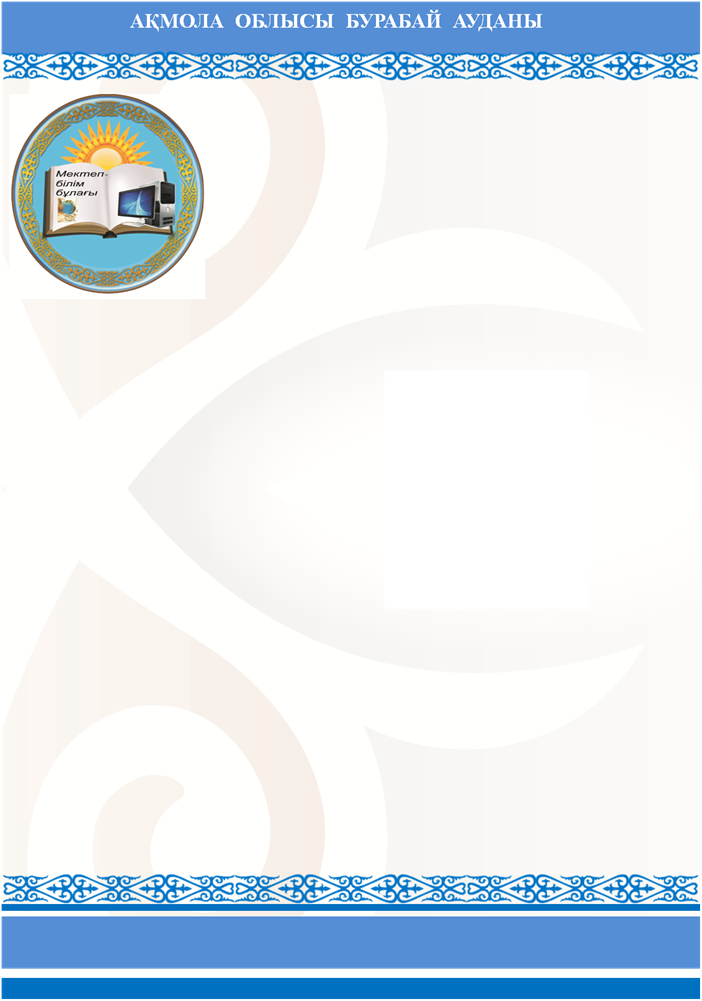 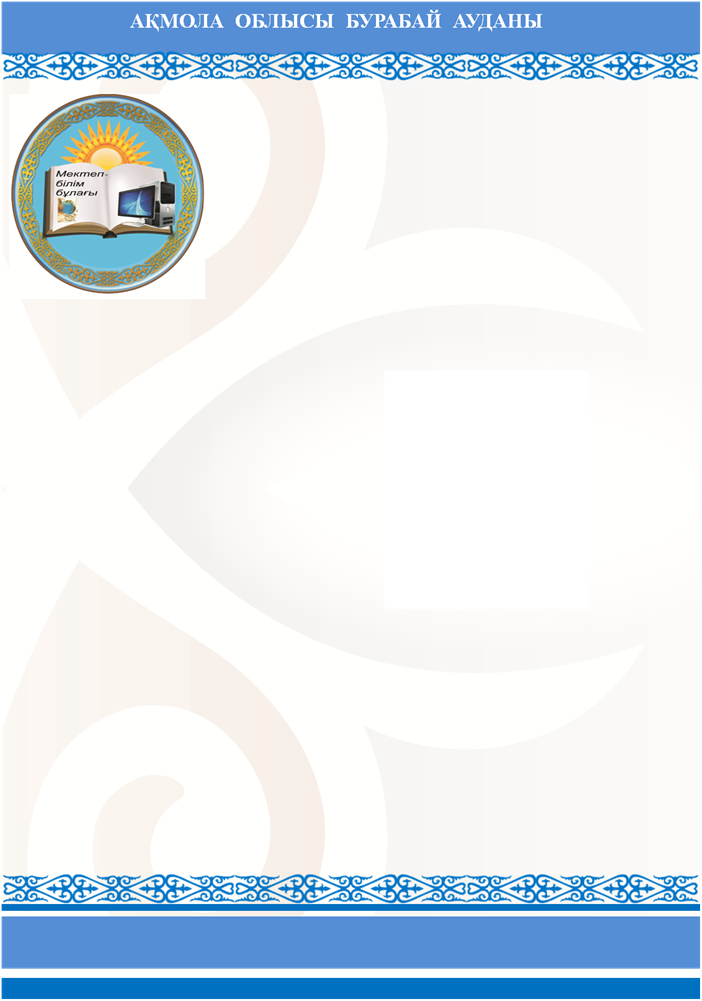 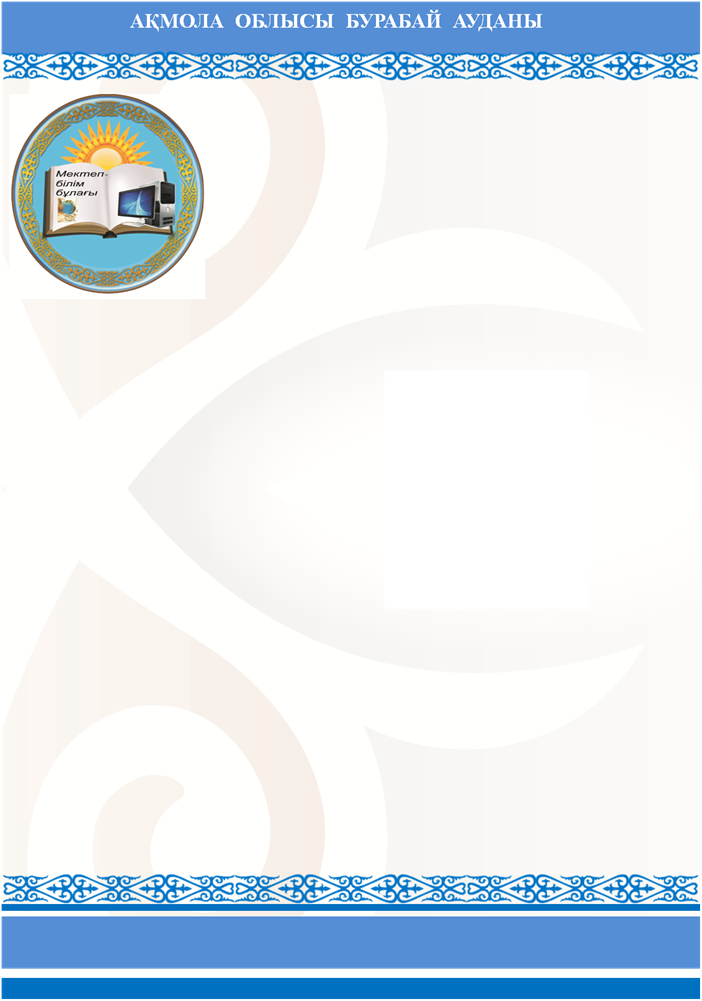 Школьные будни
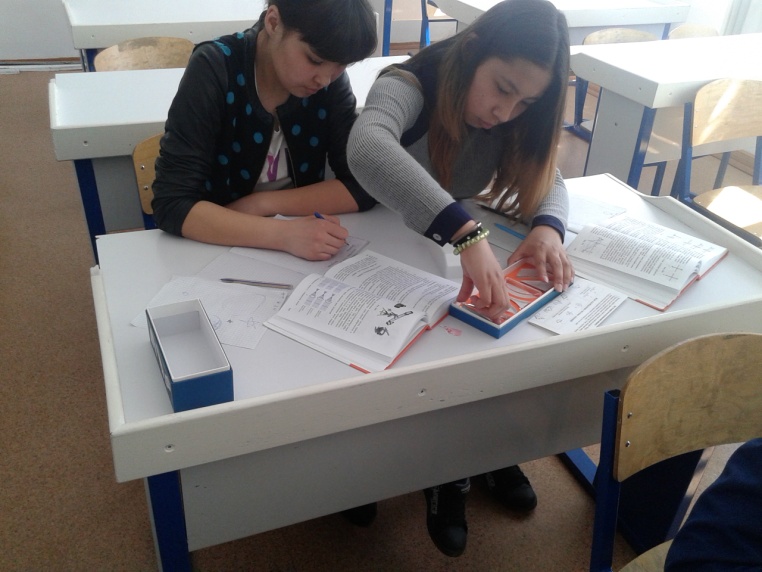 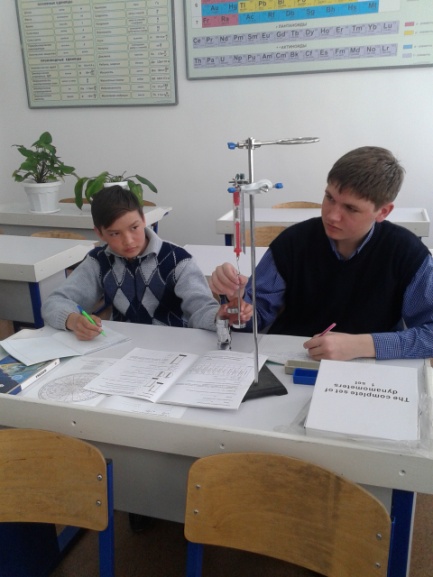 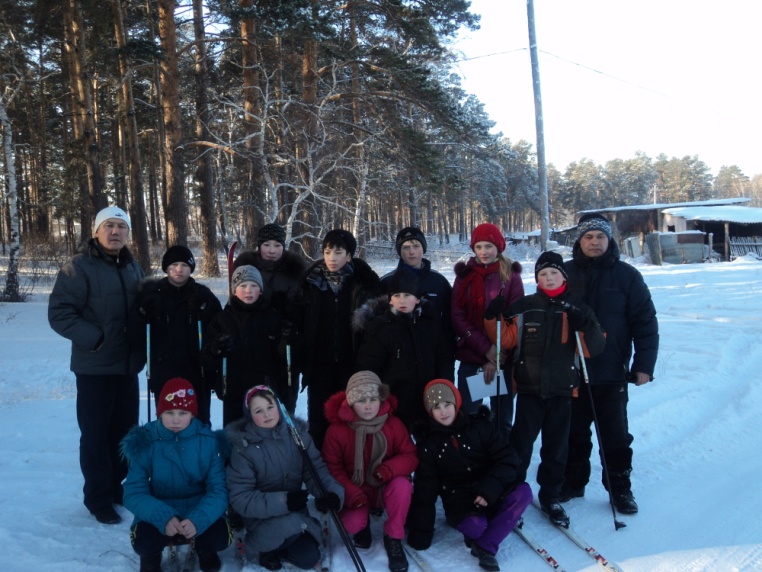 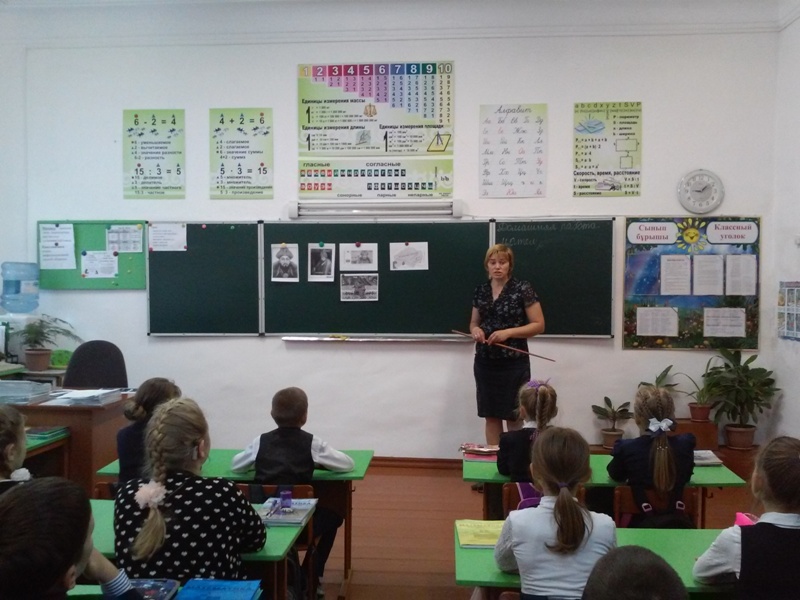 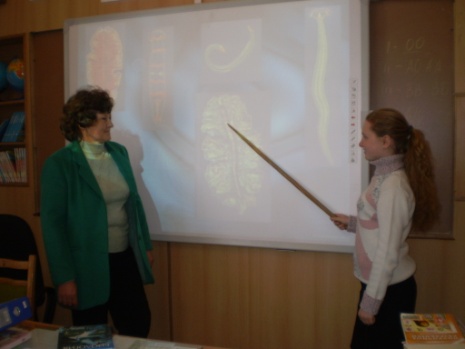 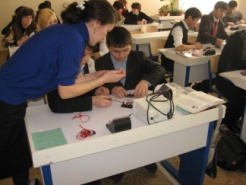 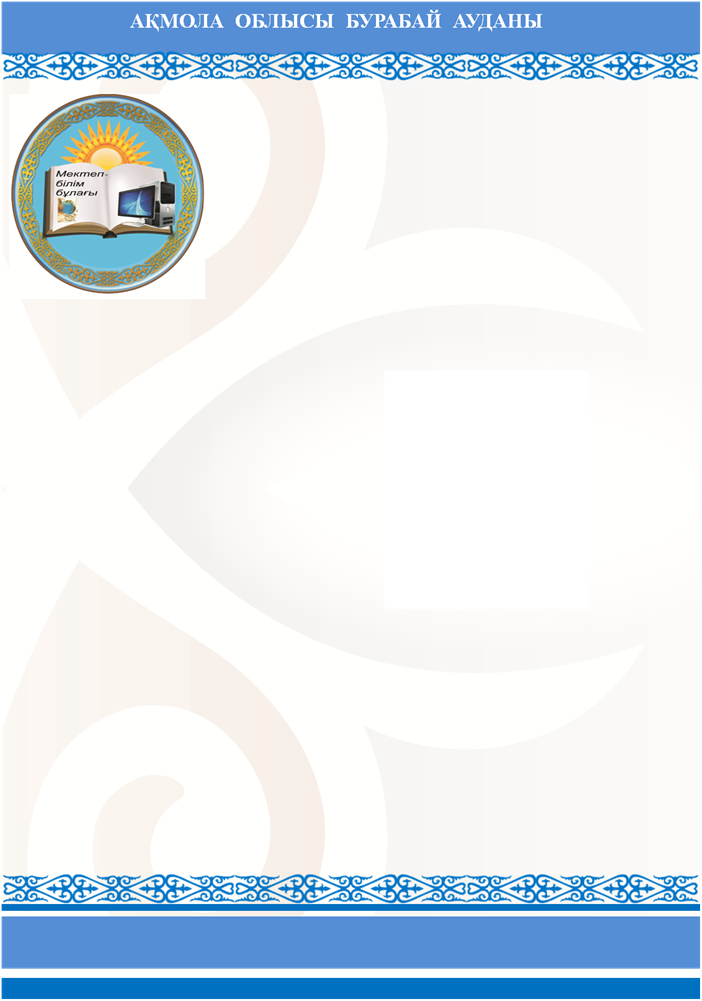 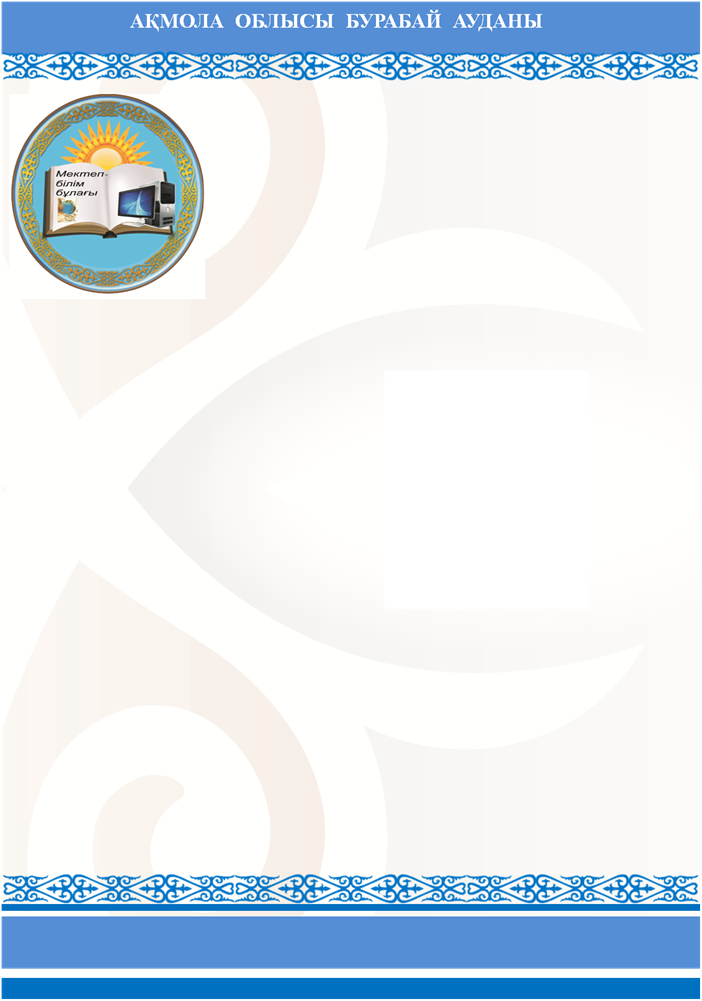 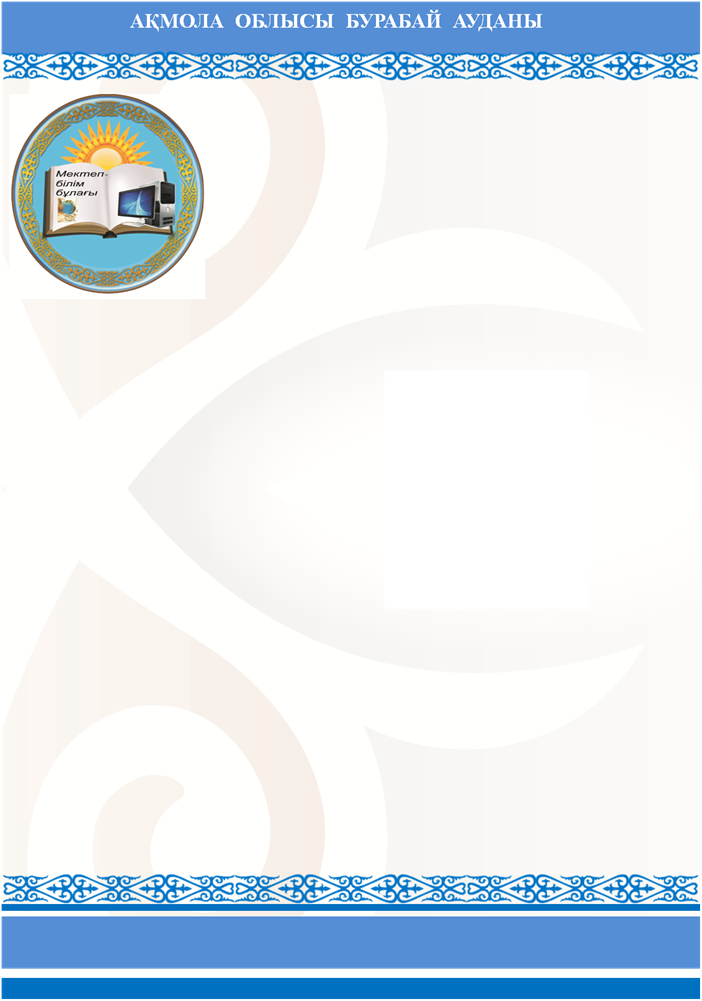 Наша школа сегодня
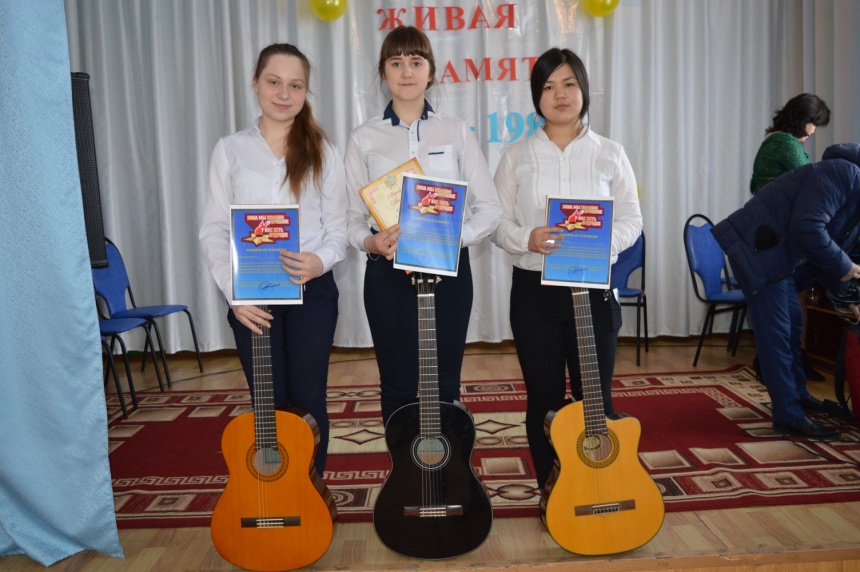 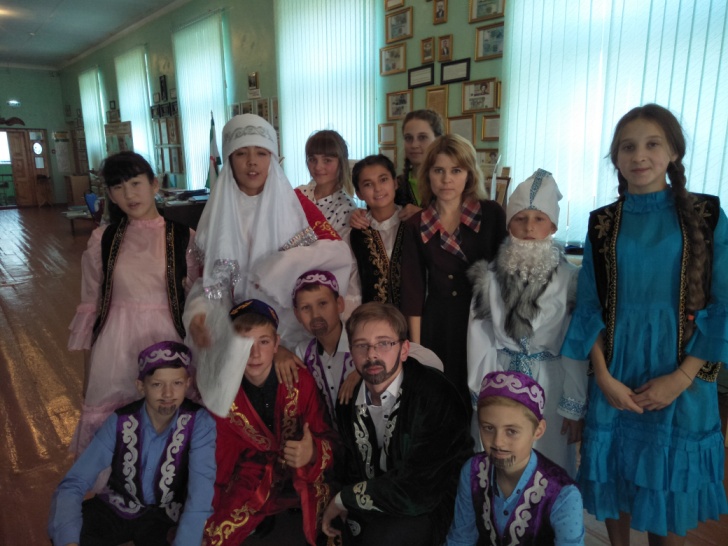 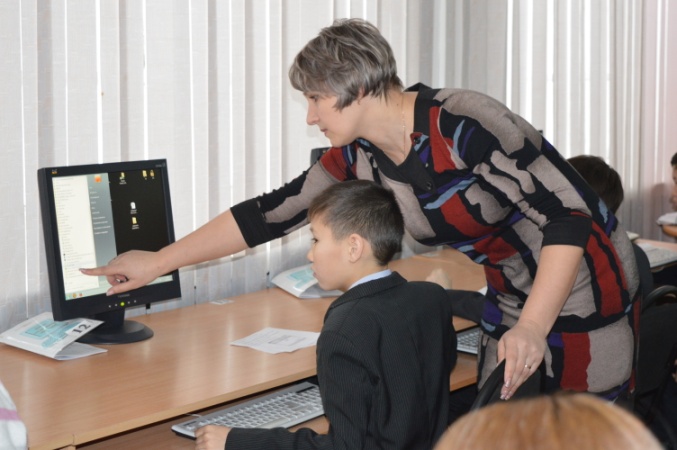 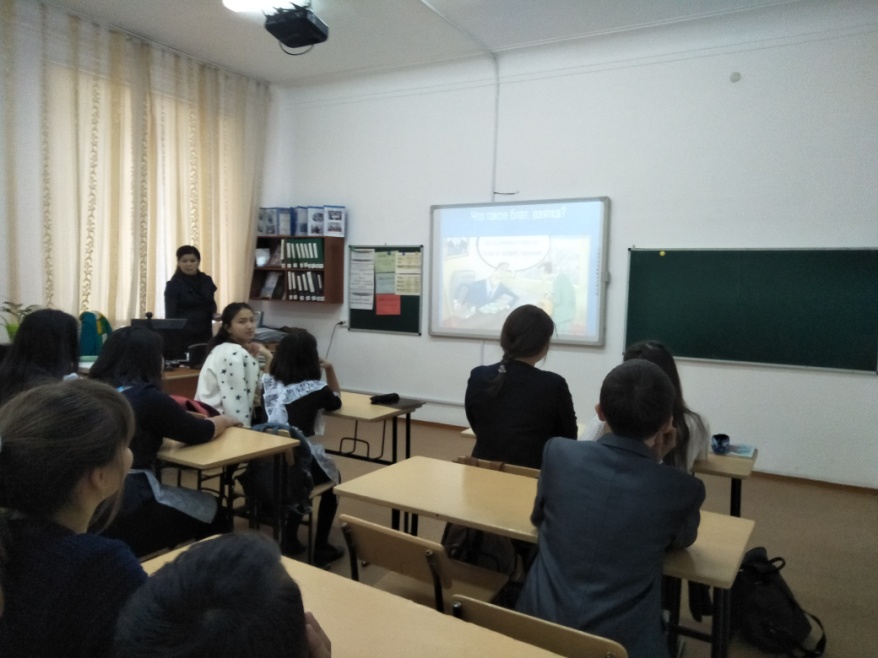 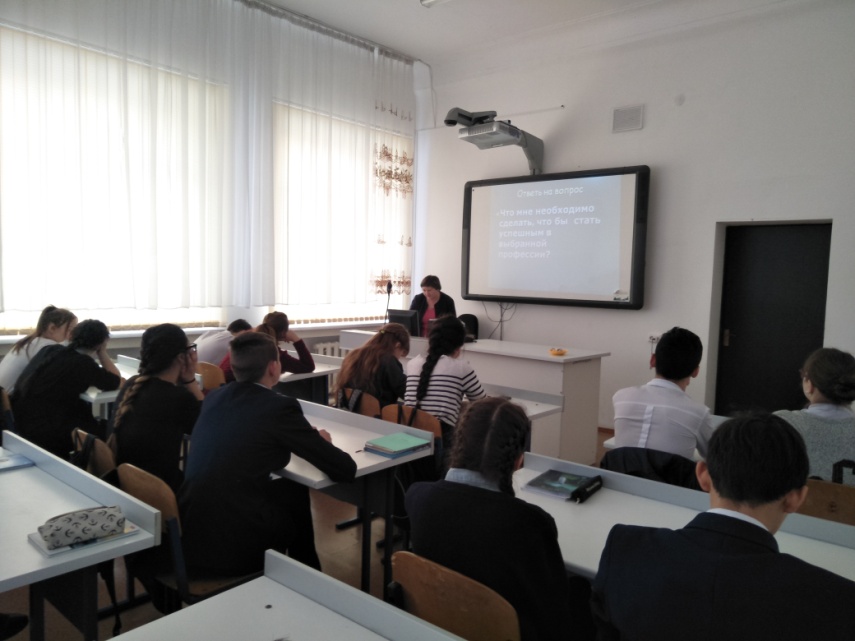 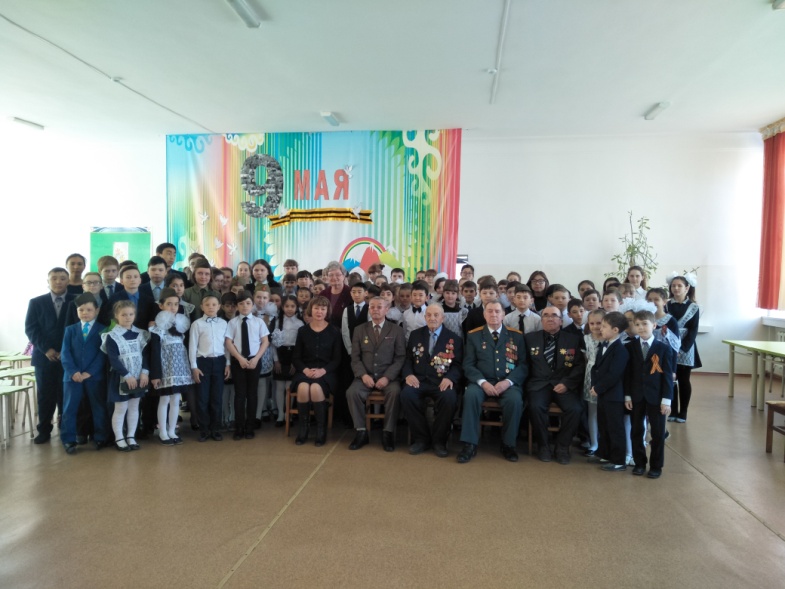